Pulsational Variability in Proto-Planetary Nebulae and Other Post-AGB Objects
(Measuring the Pulse of Dying Stars)
Bruce J. Hrivnak (Valparaiso University)
Post-AGB
 Pulsation
 Results


 (Binarity – another topic)
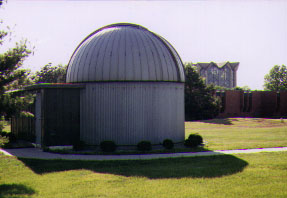 (11th Pacific Rim Conf., Hong Kong 2015-12-15)
Nostalgic journey: Pacific Rim Conferences 1 & 2
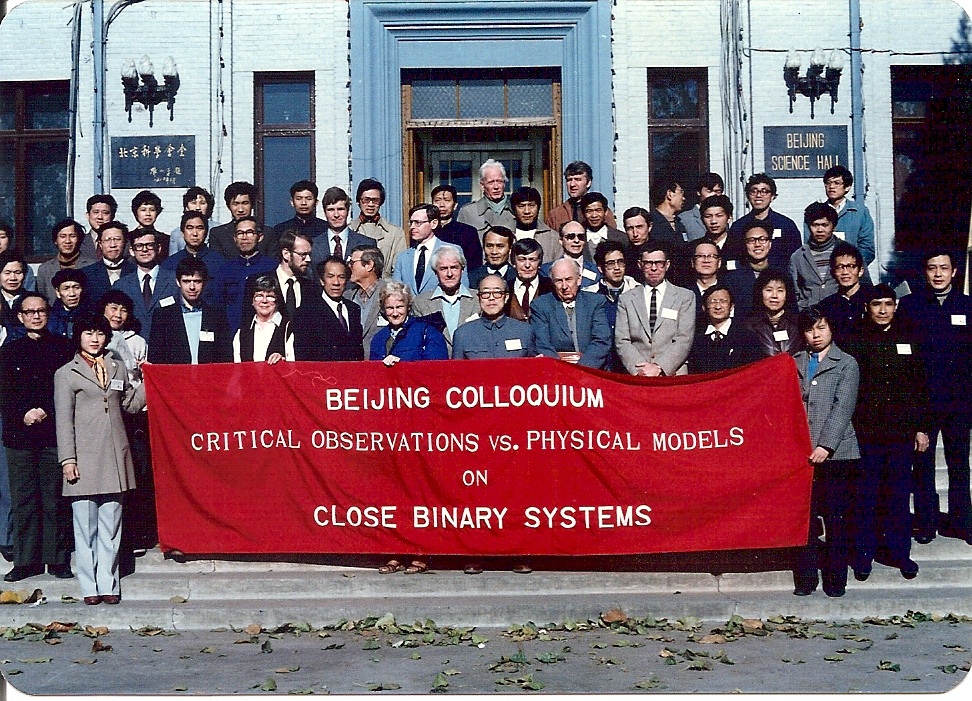 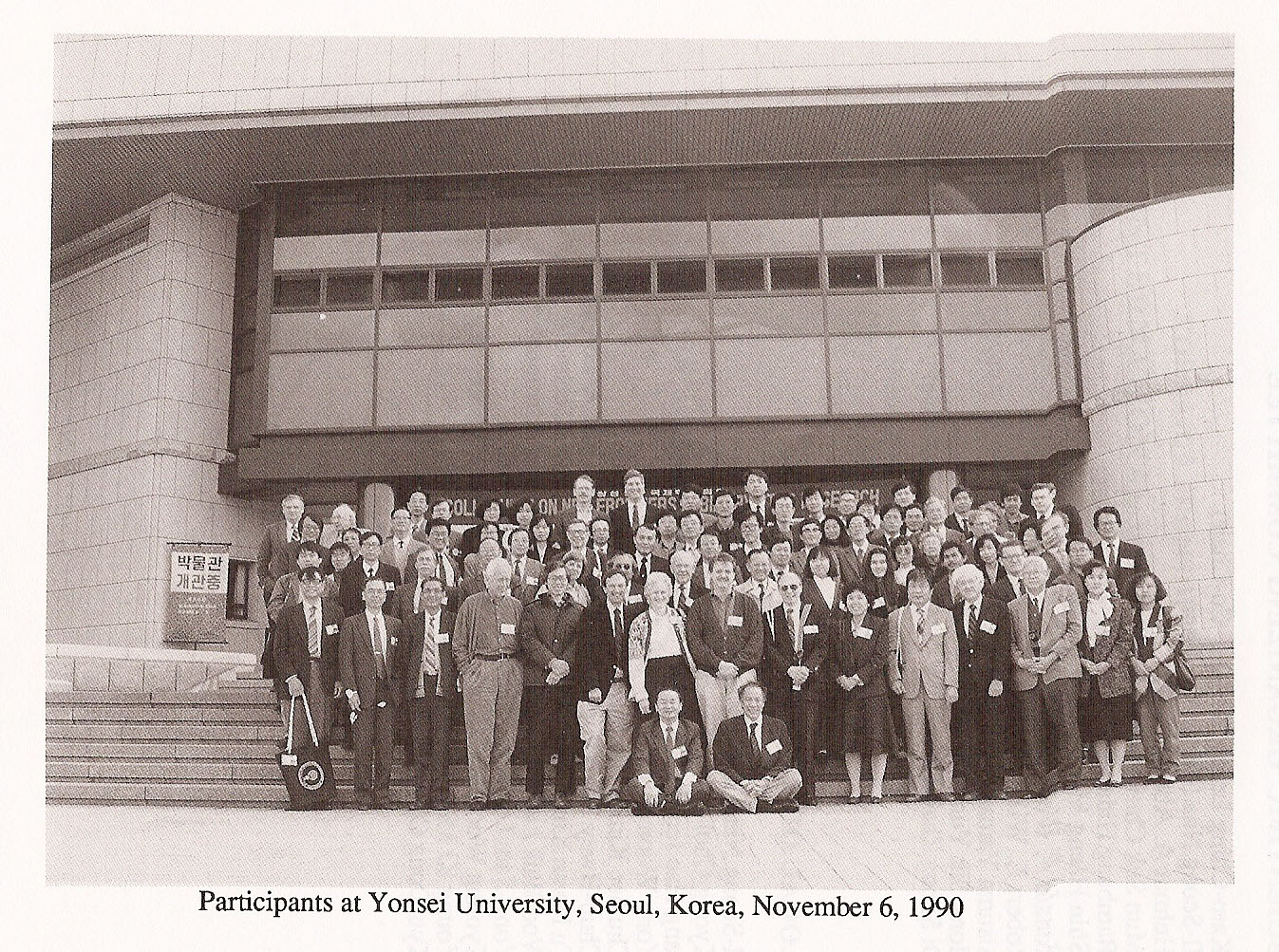 Nostalgic journey: Early research with Sun Kwok (1984 - )
Identifying PPN candidates
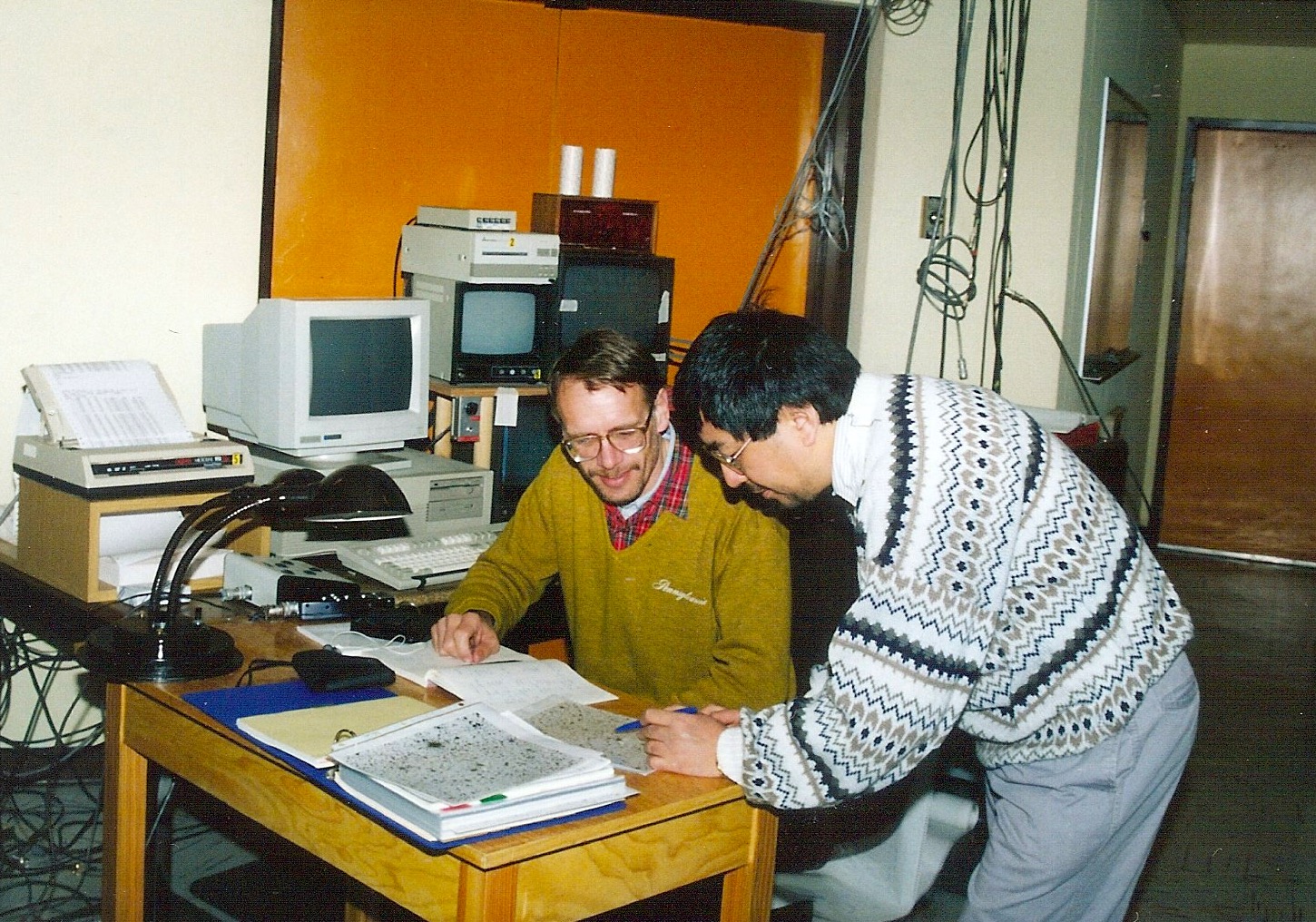 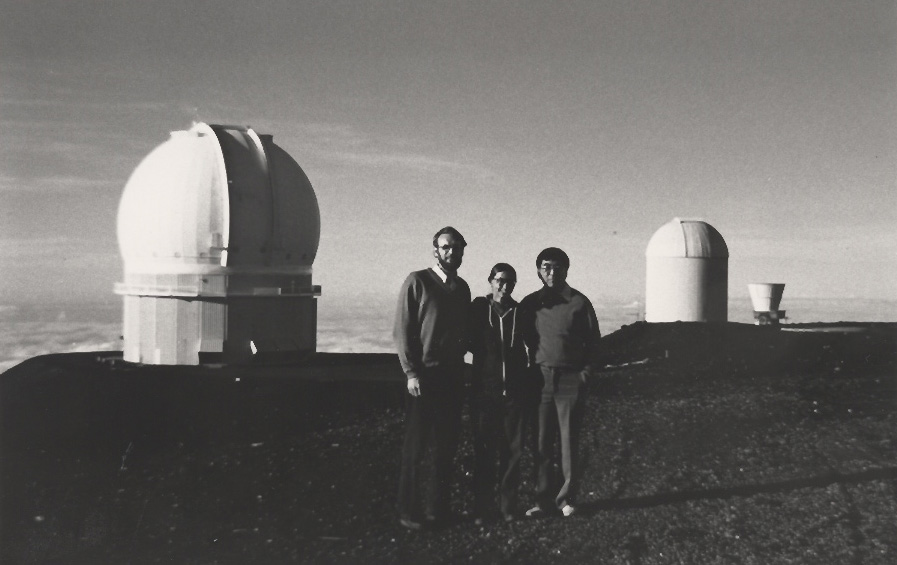 CFHT 1984
CTIO 1992
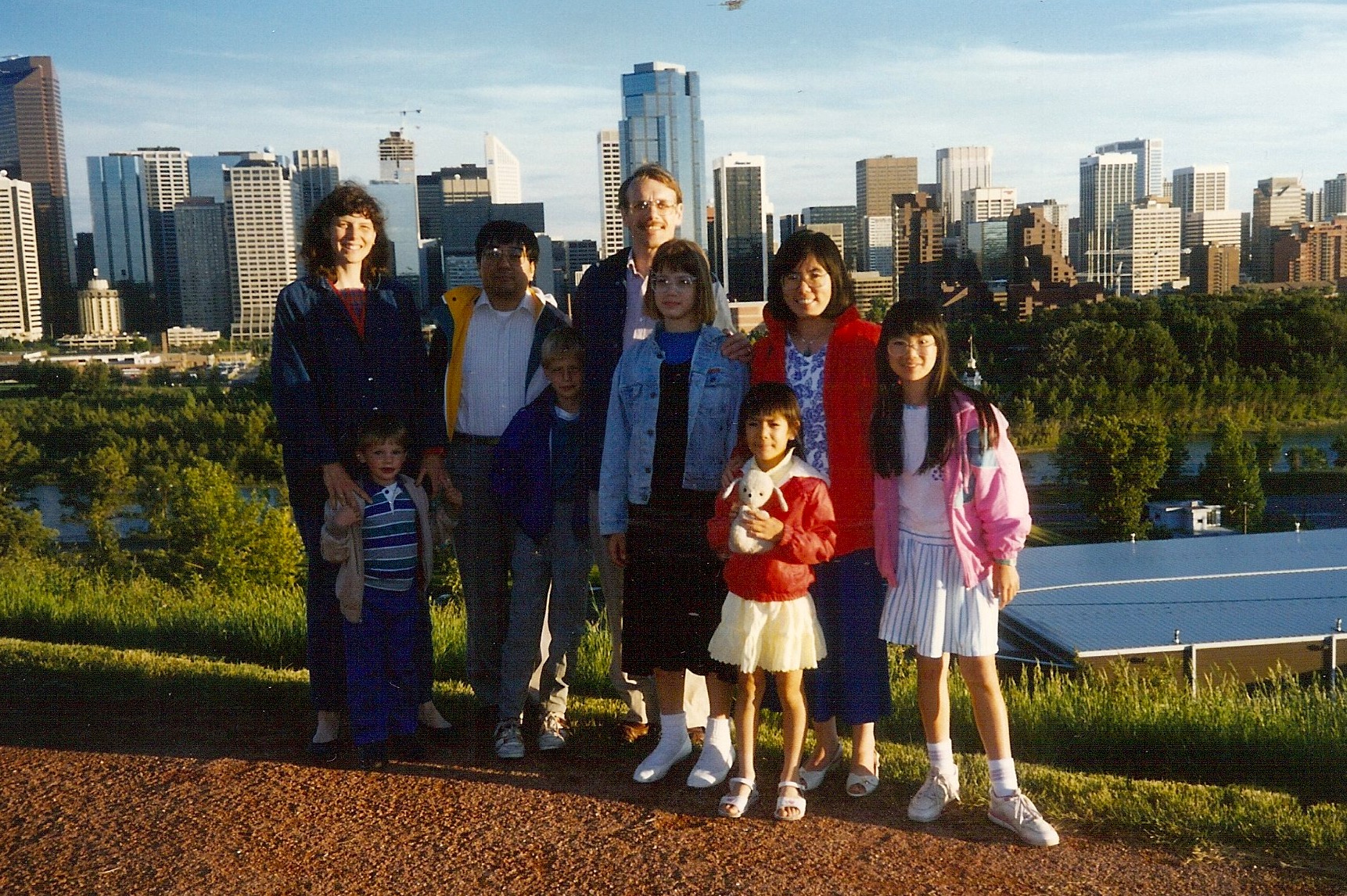 Calgary 1991
Background: Evolution of stars like the sun
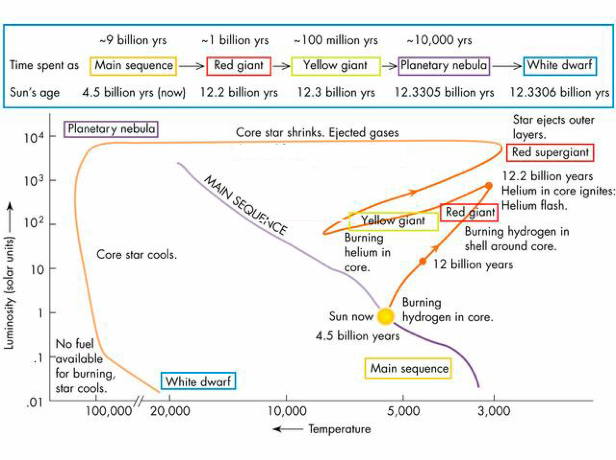 Expected properties of PPNe?
- AGB  PN

 L = 5-10 x 103  L

- Teff = 5,000-30,000 K   

-  Exp. gas envelope,
     detached but close

- Cool dust
     Td = 300  150 K    

- Chemical signs of 
  AGB nucleosynthesis
Proto-planetary nebula
~1,000 yrs
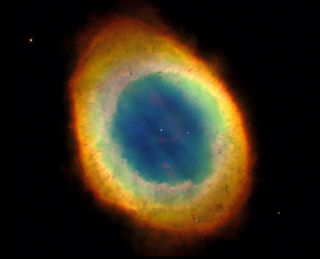 L
Temp (surface)
Proto-Planetary Nebulae: Finding Them
Discovery: Rather recent (since late 1980s)   Difficulties?

 Short lifetime: few thousand years (103yr/109yr ~ 15 min/75 yr)

 Partial obscuration by ejected circumstellar gas, dust 

 Hard to tell from normal stars in visible light
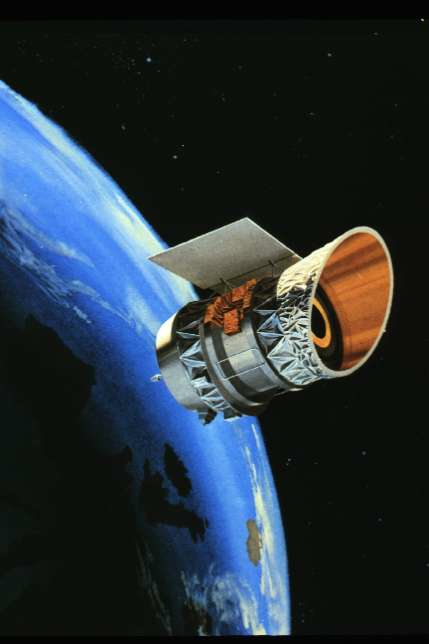 Key to Discovery:

 Circumstellar dust is cool, radiates in infrared

 IRAS satellite, all-sky survey (1983)
S. Kwok quickly recognized the opportunity that IRAS            afforded to identify and study these transitional objects:
 Select candidates based on IR colors 
Visible counterparts were found for many of these  ( IRAS names)
Beginning the Search: Identifying Candidates
IRAS 19477+2401
IRAS 18095+2704
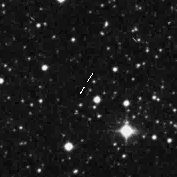 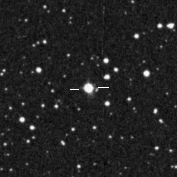 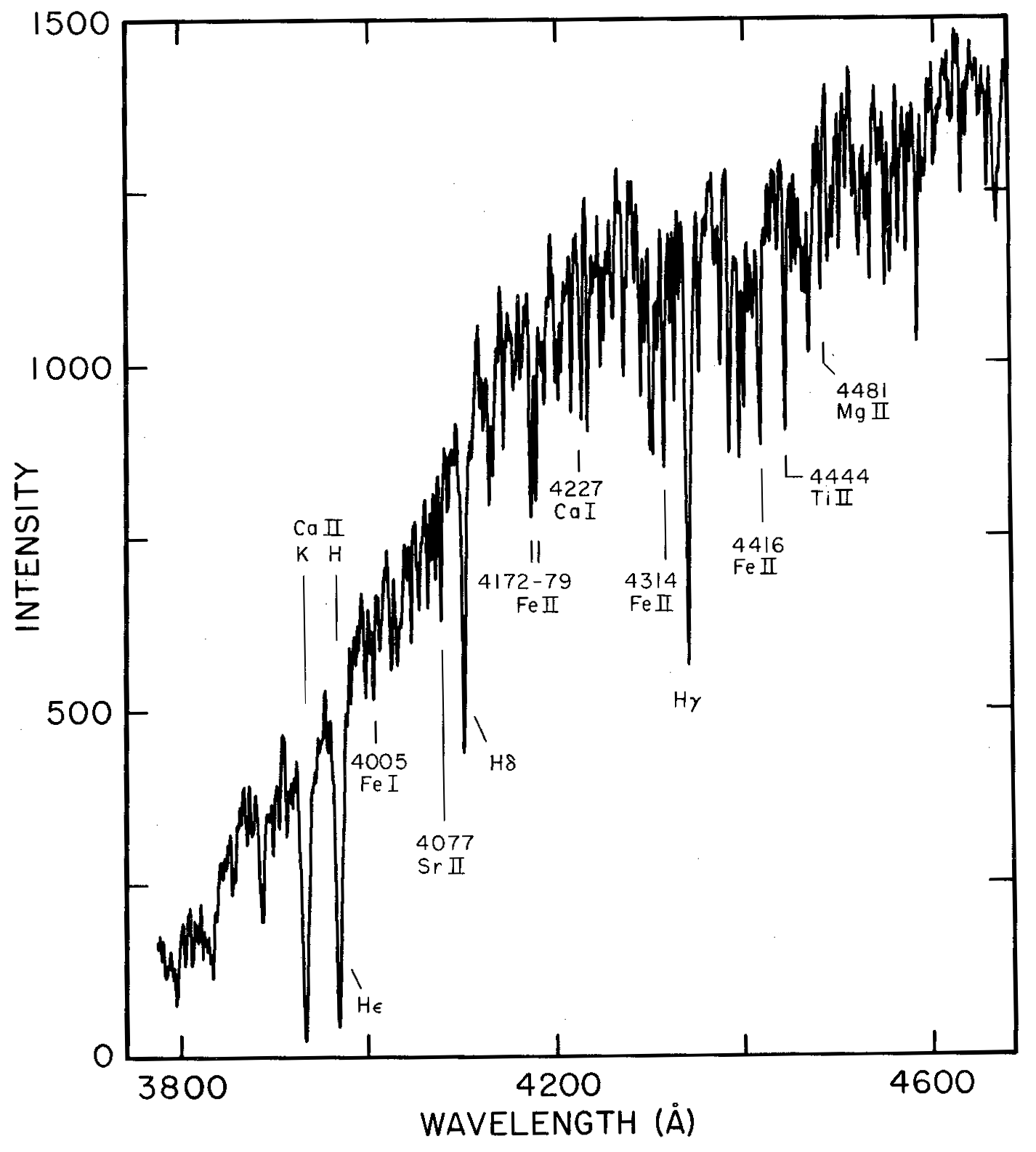 F3 I
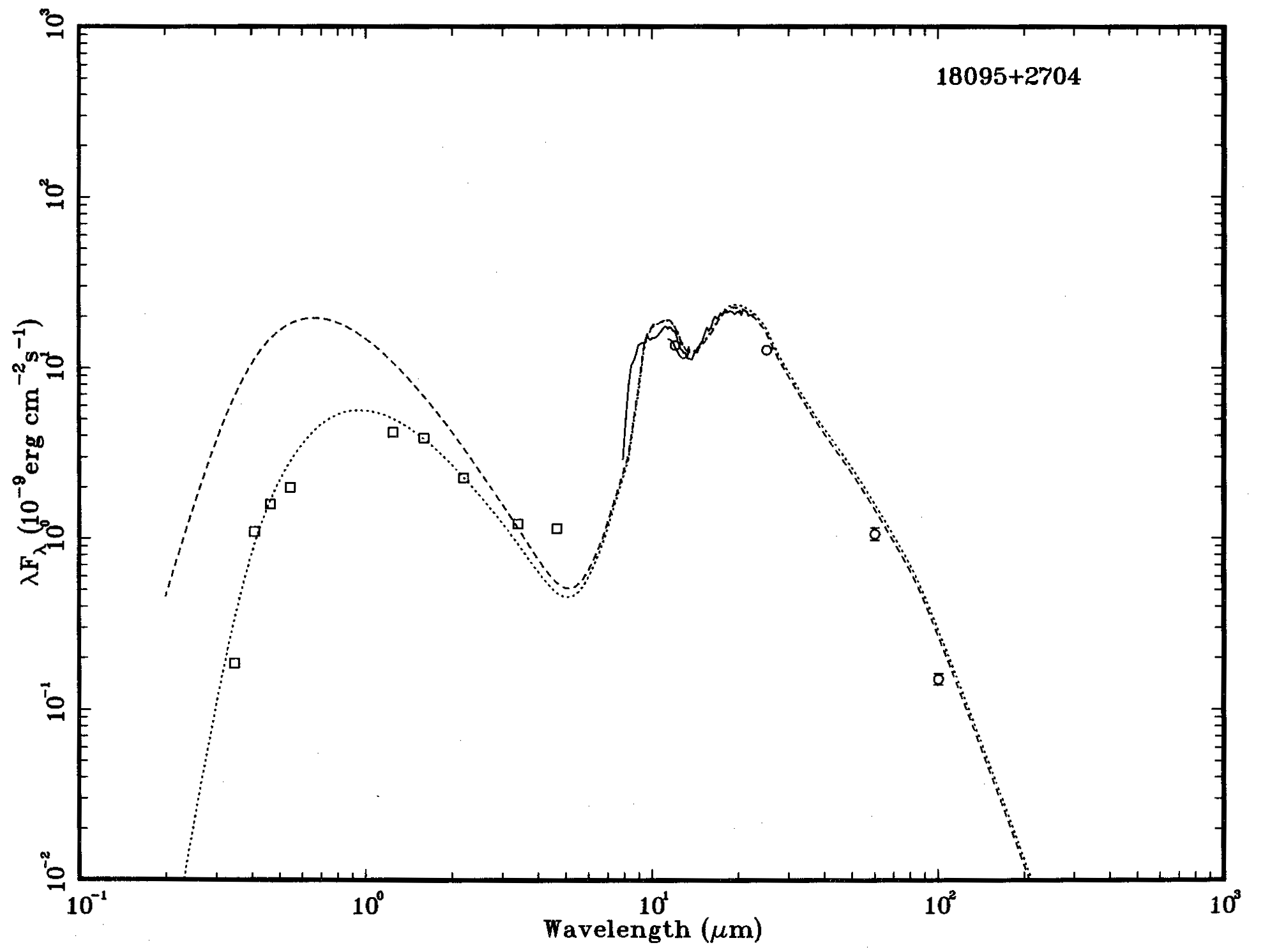 visible/near-IR:
  photosphere
             |
mid-IR:
cool dust
      |
Studies of Central Star and Circumstellar Envelope
Star: 
Chemical composition (Van Winckel et al.; Reddy et al.)
S-process elements overabundant (AGB nucleosynthesis)

Variability (Arkhipova et al.; Hrivnak et al.) – discuss today
Circumstellar Envelope:

Chemical composition
Gas
Dust

Shape of nebula (HST images, Sahai, … Balick)
Shaping of the nebula
Kinematics (Bajurrabal, …)
Pulsation in PPNe –  Light Curve Studies
Motivation:
Pulsational light variability known to occur in AGB stars
It is a driver of mass loss and contributes to dust formation
Can yield info on mass loss, physical properties (M, L), and evolution in PPNe phase.  Compare & combined with models.

Study of variability of PPNe began in part to search for binarity.
Pulsation in other Post-AGB Stars
RV Tau: LC: Alternately deep and shallow minima
SpT: F – K;   P: 30 – 150 d (or twice that long)
Amplitude range:  3 mag


 Post-AGB/Post-RGB: LC: Type II Cepheids, SRV
P: 50 – 120 d;    Ampl. range: 0.1 – 1.5 mag
Studies by Kiss et al. (2007) and Van Winckel et al. (2009) of post-AGB and post-RGB stars in binary systems.
Recently identified in LMC (van Aarle et al. 2011, # ~ 50 var.) SMC-LMC (Kamath et al.)
RCB: LC: drops of  8 mag;  Rare; H-poor, C-rich, dust ejections 
Pulsation : P~40 day,  Ampl~0.4 mag (seen between eruptions)
Pulsation in other Post-AGB Stars
Post-AGB: Kiss et al. (2007)
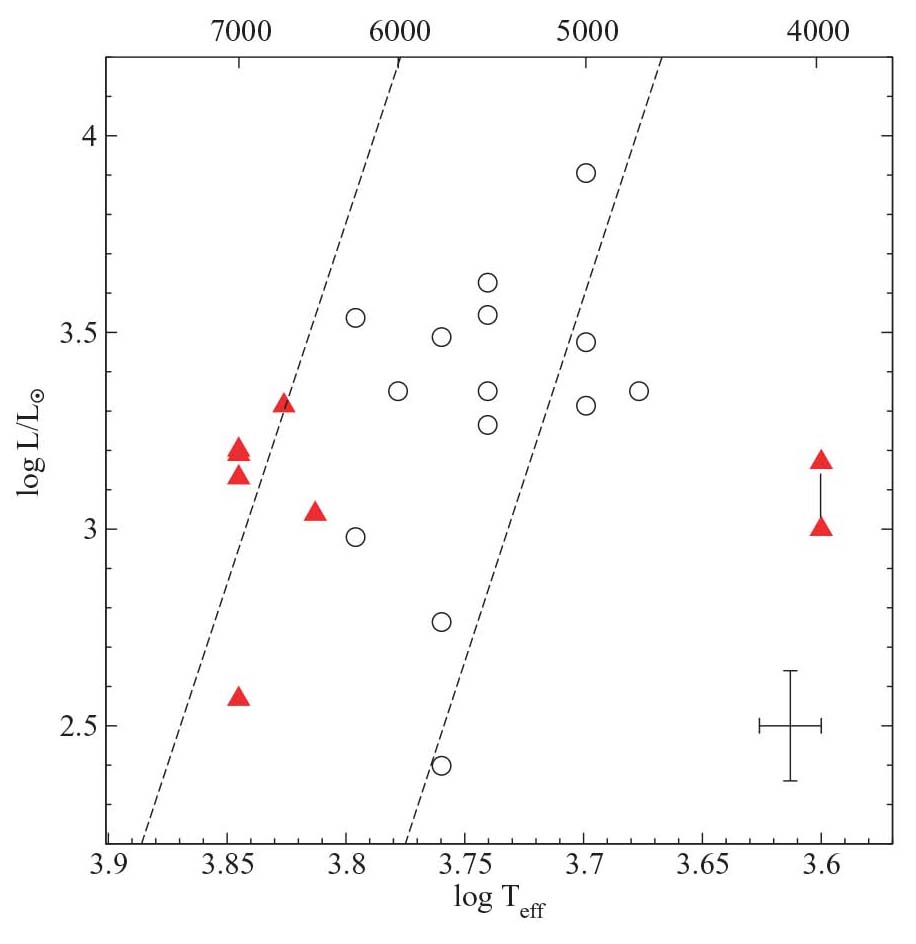 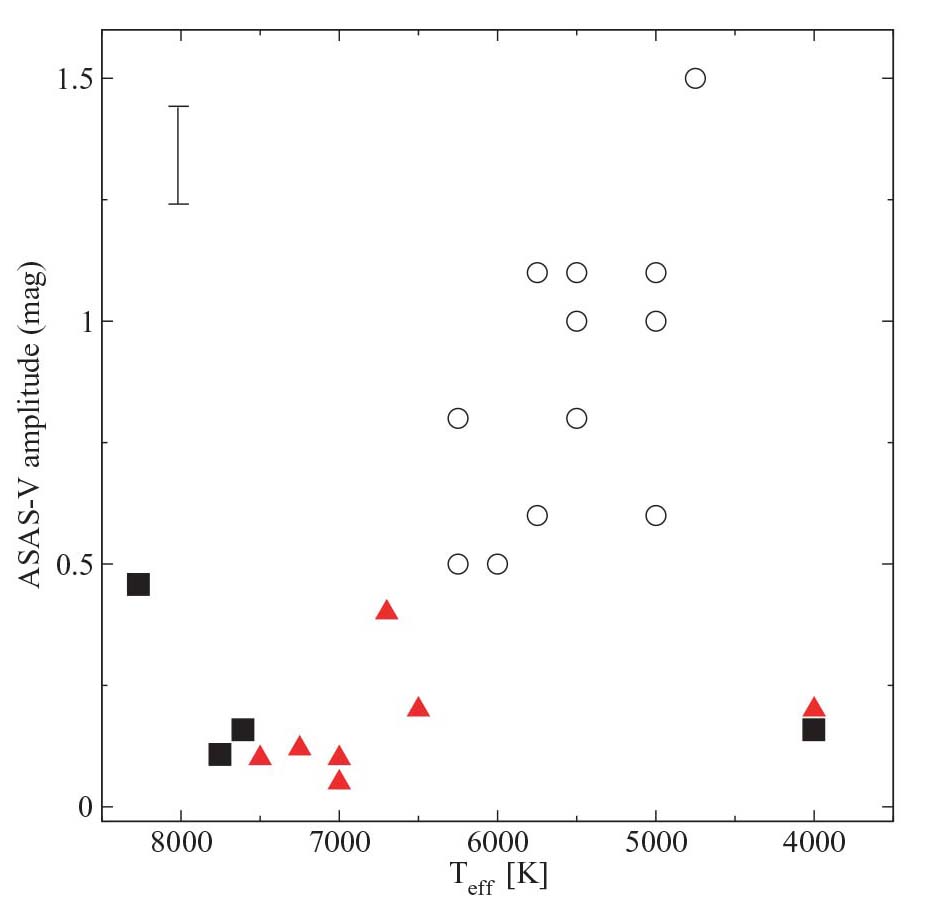 L – Teff relations
Ampl – Teff relations
= multi-P
Pulsation in PPNe –  Light Curve Studies
Arkhipova et al. (Sternberg Inst., Moscow)
Long-term study: 1991 – present (~ 25 yrs)
Photoelectric ptm, 0.6-m telescope, Crimea
Published light curves for ~15 PPNe and candidates
Valparaiso study:
Long-term study: 1994 – present (~ 20 yrs)
CCD ptm, 0.4-m telescope on Valparaiso campus & more recently SARA KPNO (0.9-m) & CTIO (0.6-m)
50 PPNe and candidates, V = 8-14 mag
Complementary studies
Pulsation in PPNe –  Light Curve Studies
Much of this research carried out at VU Campus Observatory:
Photometric monitoring program 
Small telescope, but dedicated access year round required
Ideal program to involve undergraduate students in research
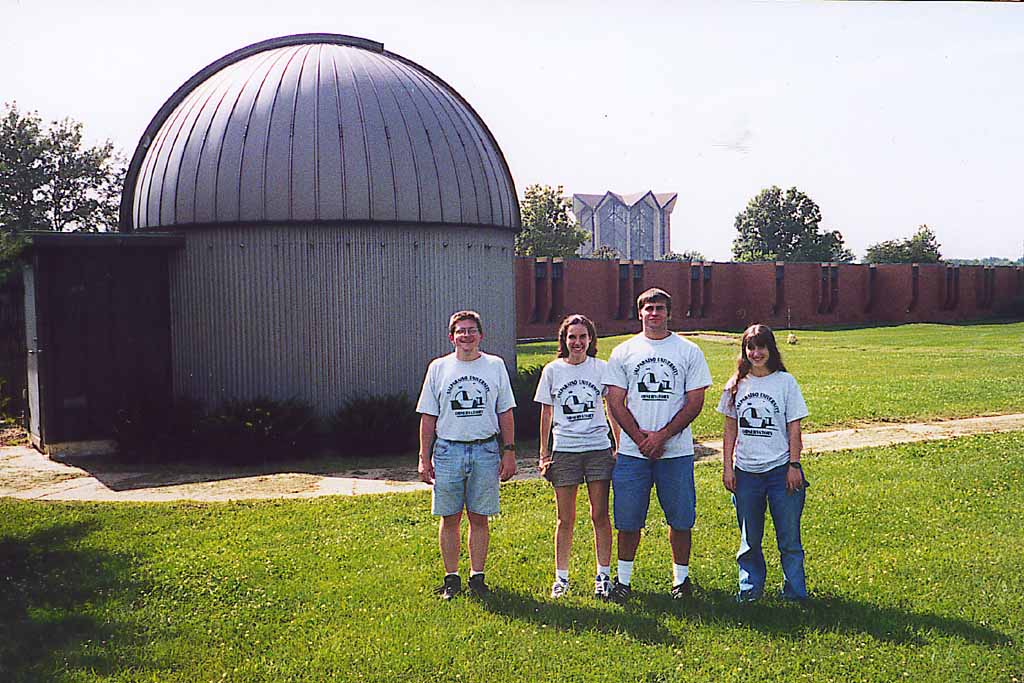 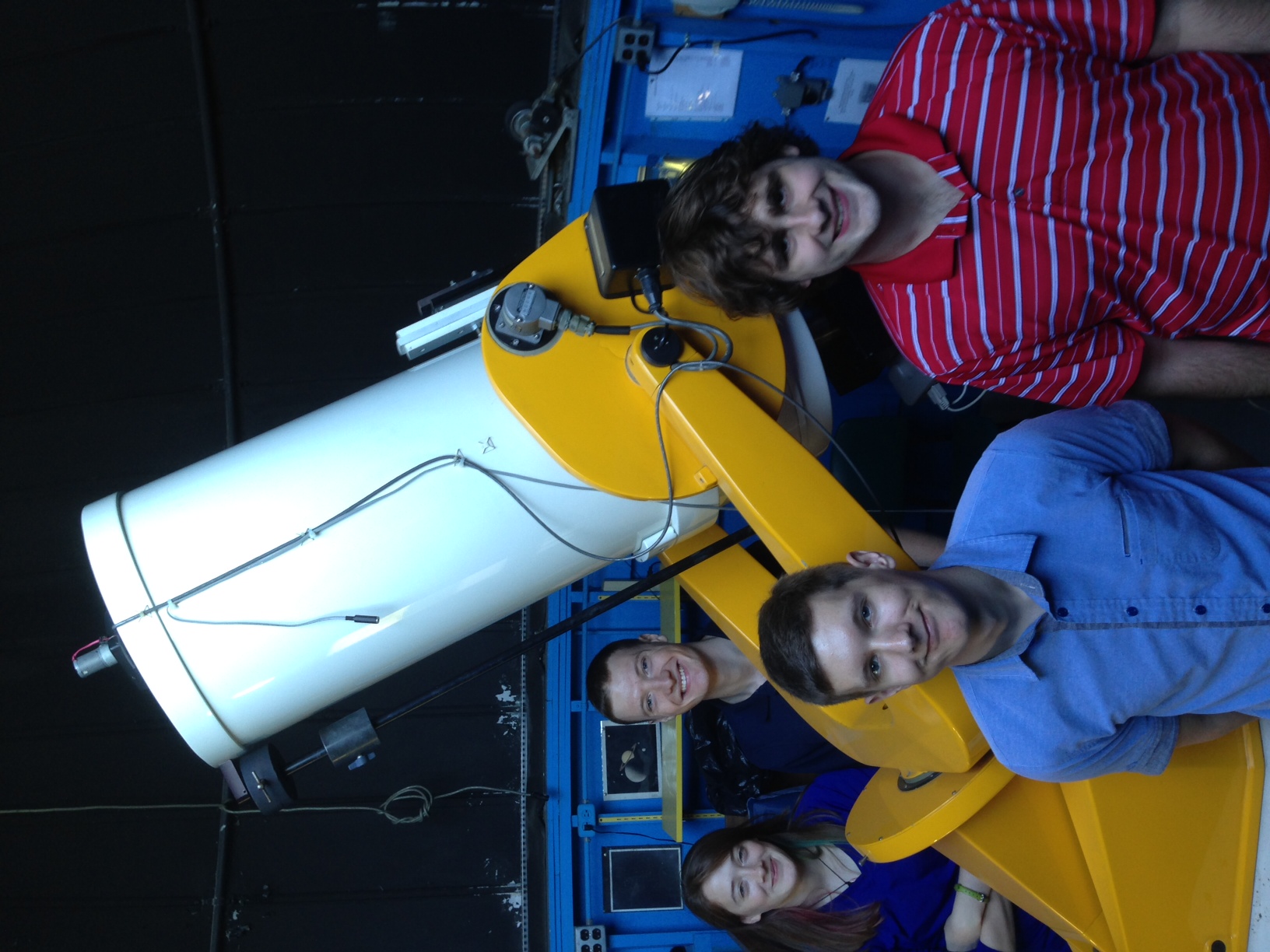 Light and Color Curves (14 yr) – C-rich PPNe
Sample Light Curve – changing amplitude
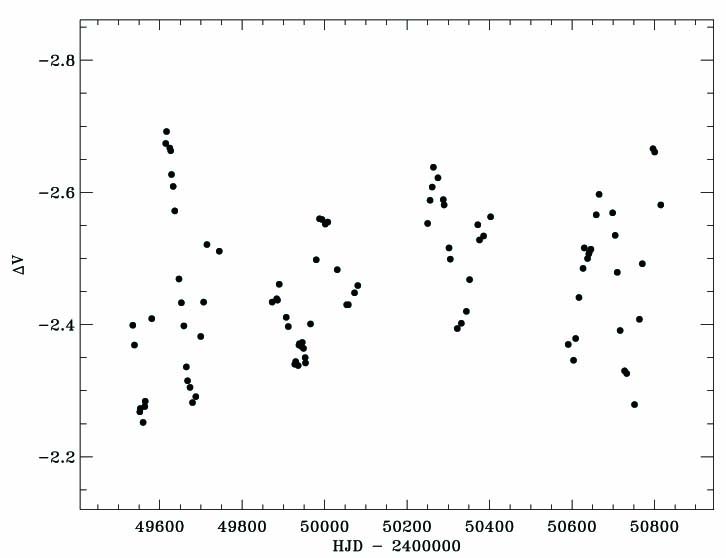 1994
1997
Light and Color Curves (14 yr) – C-rich PPNe     (ex. 1)
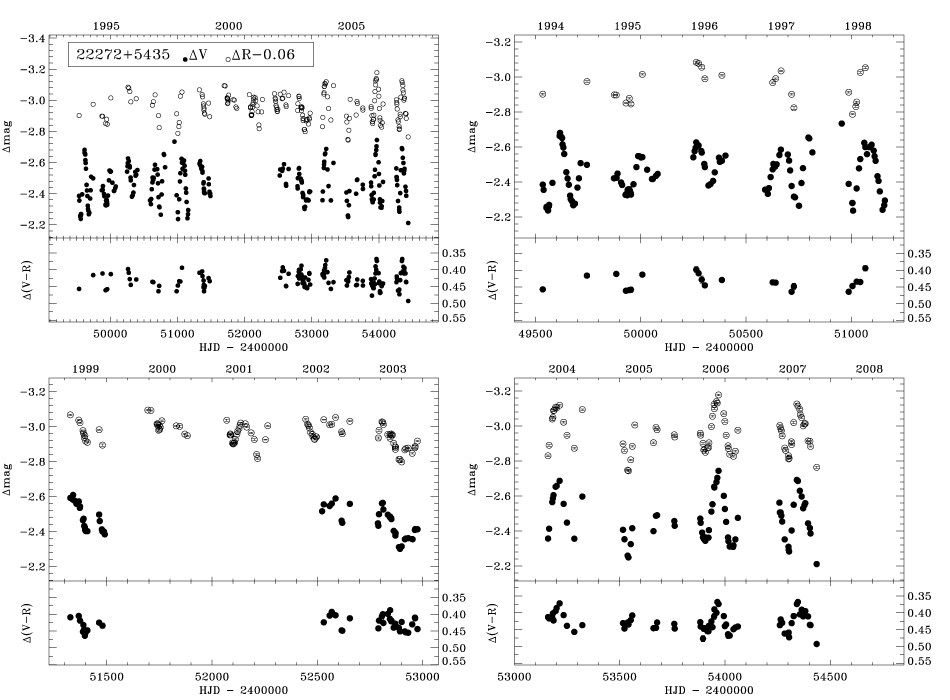 R
V
Entire data set
5-yr intervals
V-R)
R
V
- V filter problem -
V-R)
Light and Color Curves (14 yr) – C-rich PPNe     (ex. 2)
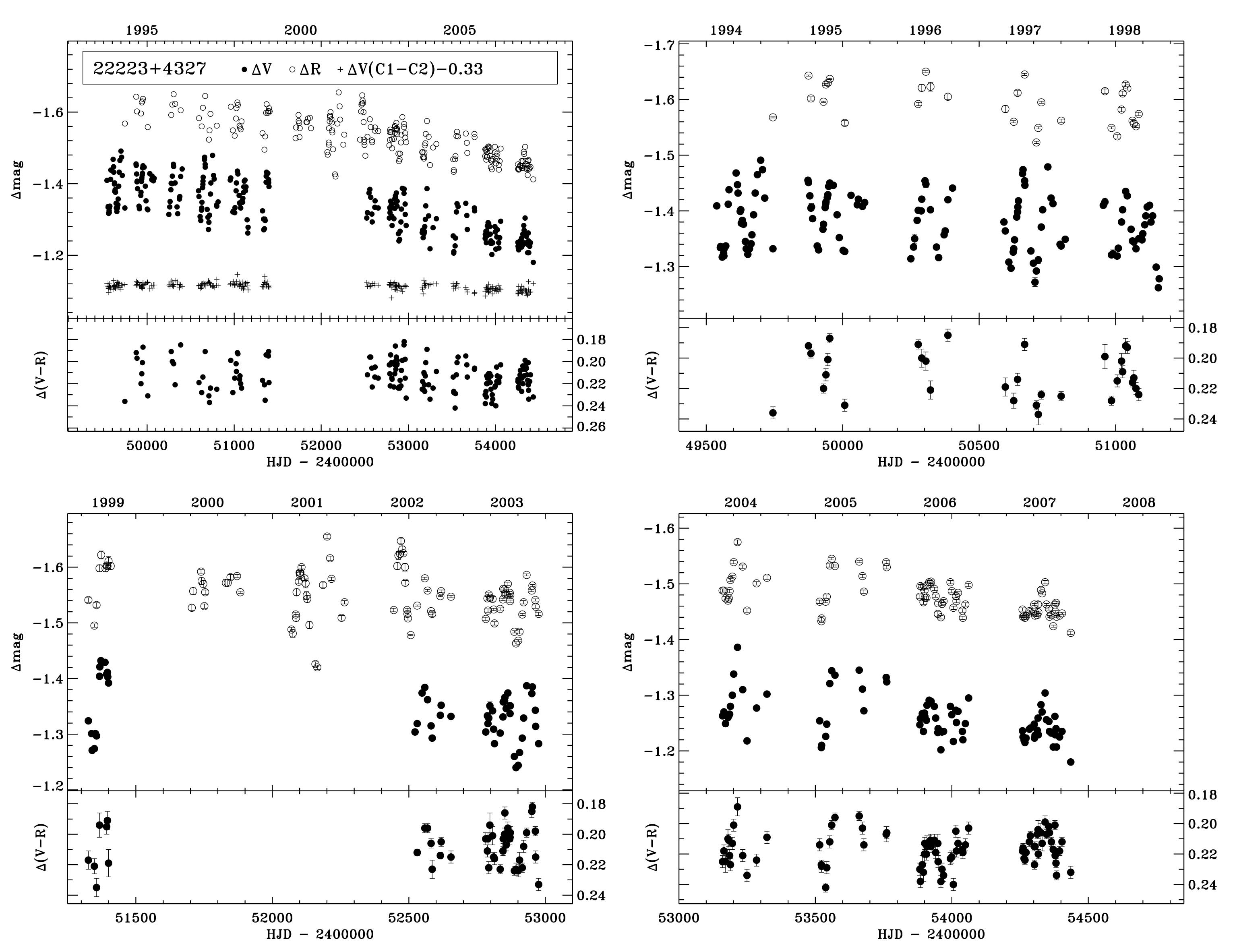 R
V
Entire data set
5-yr intervals
V-R)
R
V
- V filter problem -
V-R)
Light Curves, C-rich PPNe - Period Determination
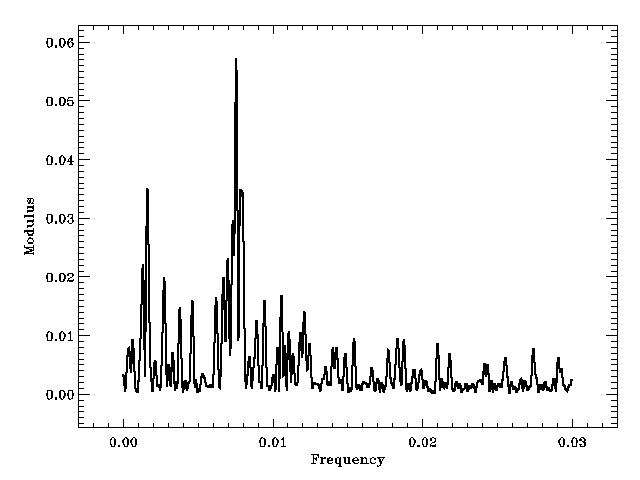 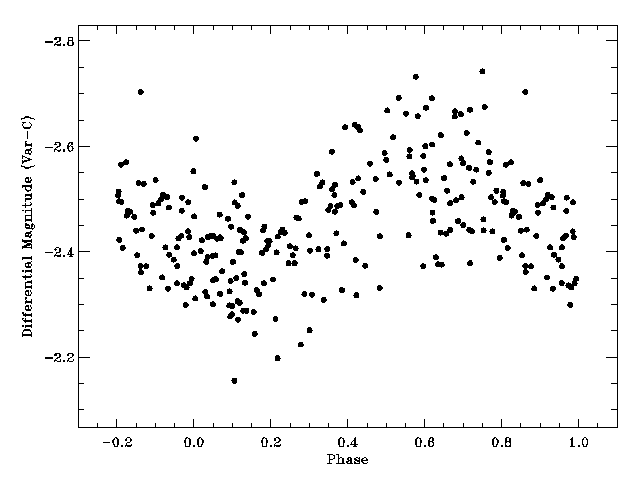 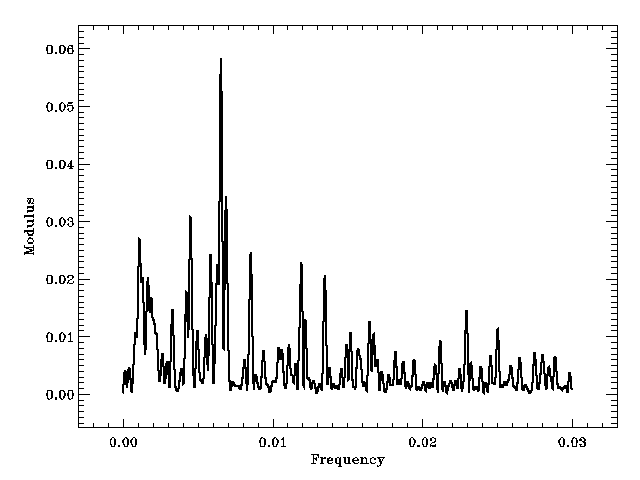 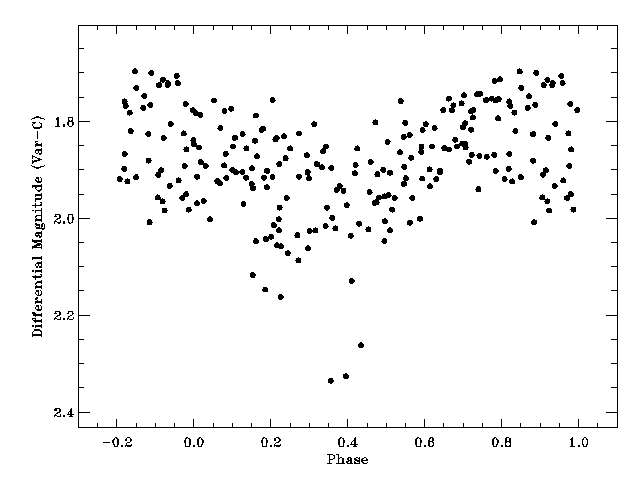 P = 130 d
   G5




 P = 89 d
    G0




 P = 85 d
    G2




 P = 94 d
    G2
P = 153 d
   G8




P = 153 d
    G8




P = 136 d
  (148 d)
    G5



P = 133 d
    G8
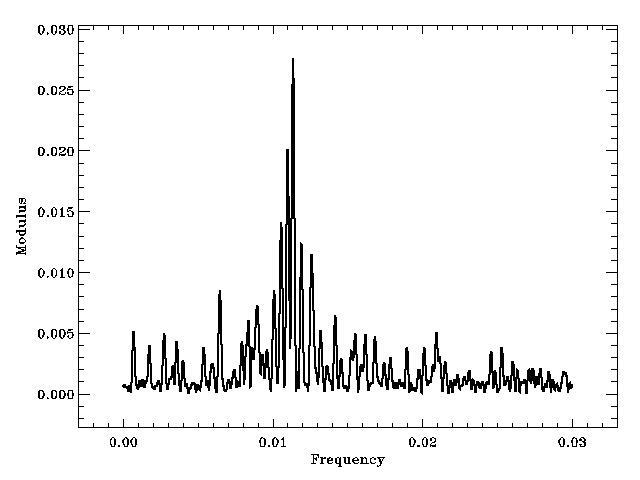 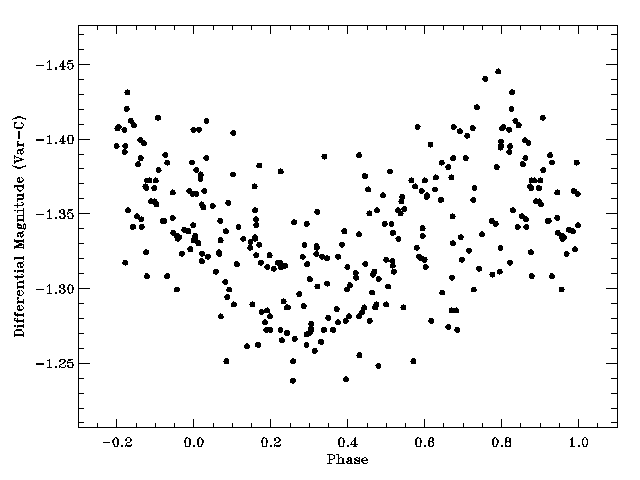 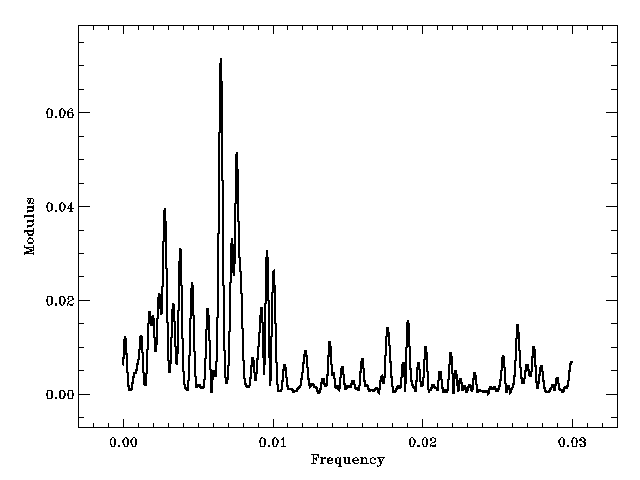 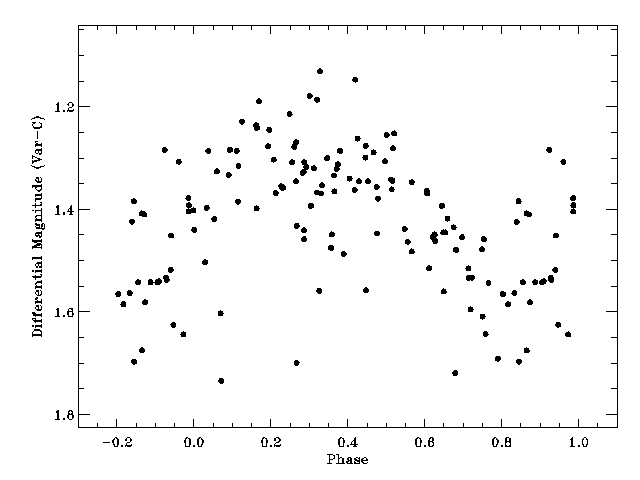 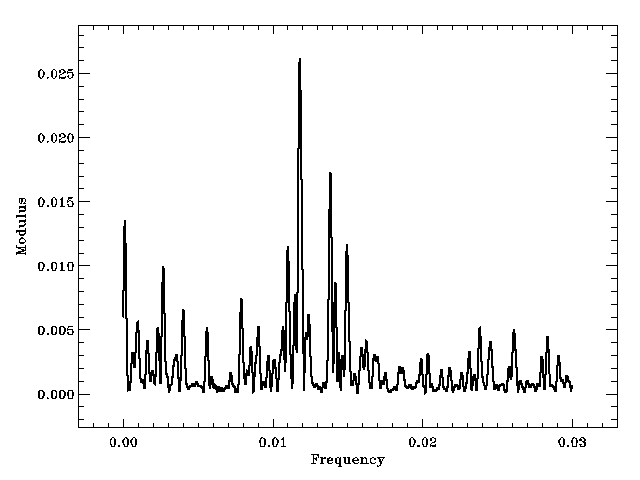 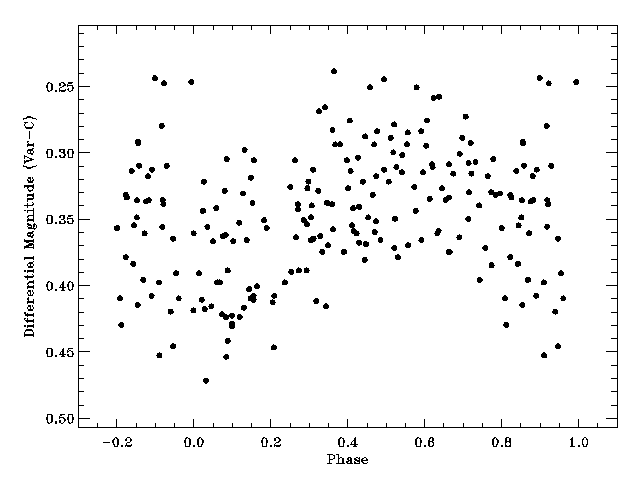 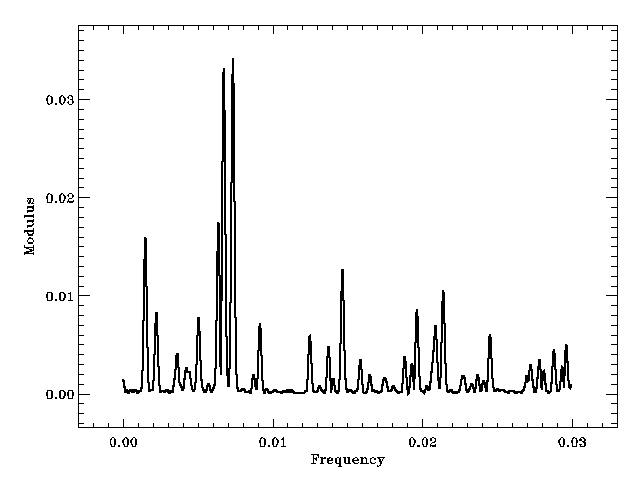 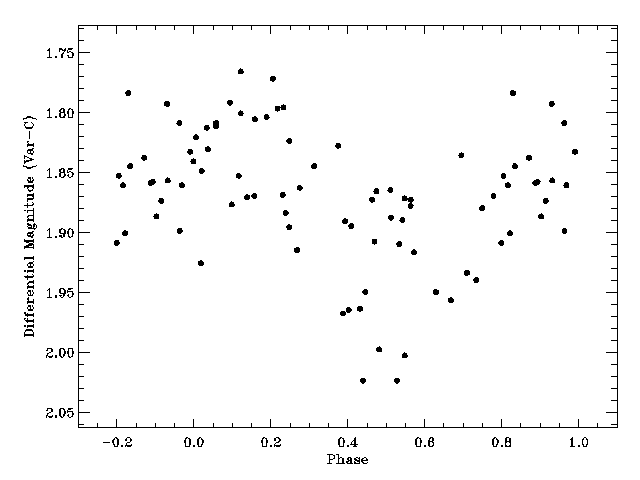 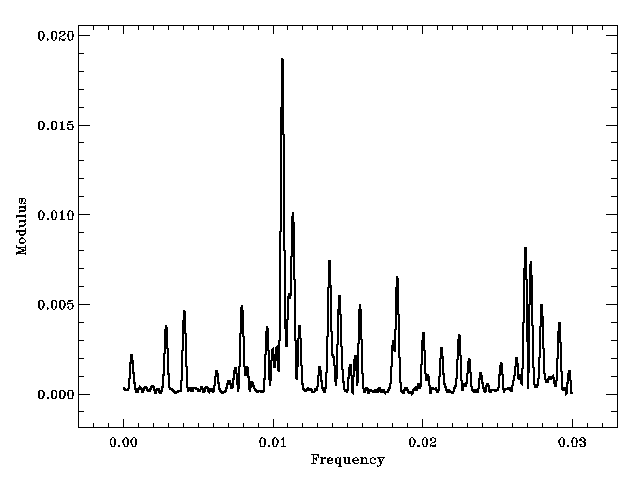 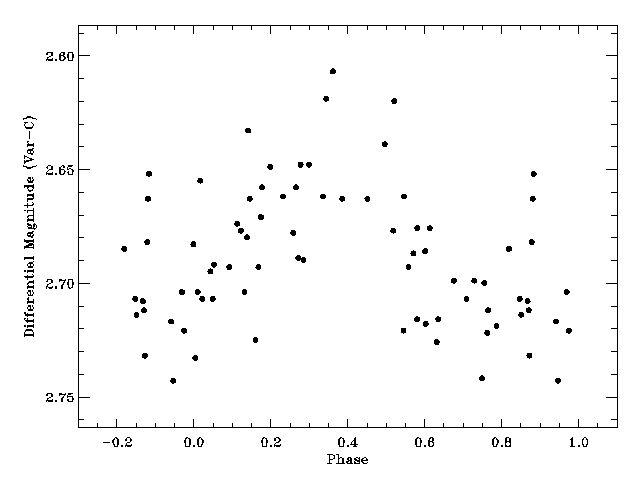 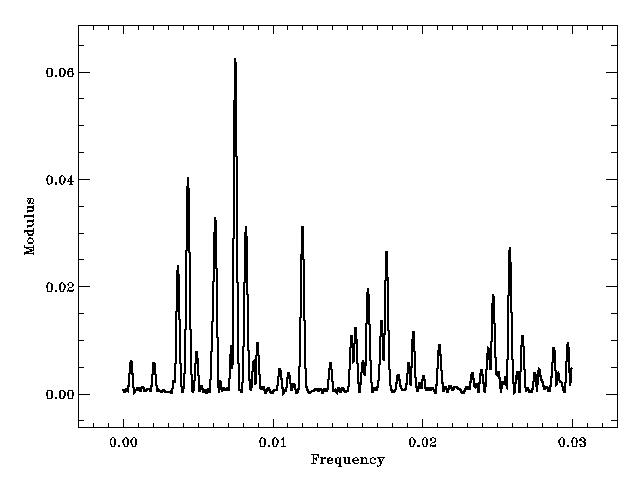 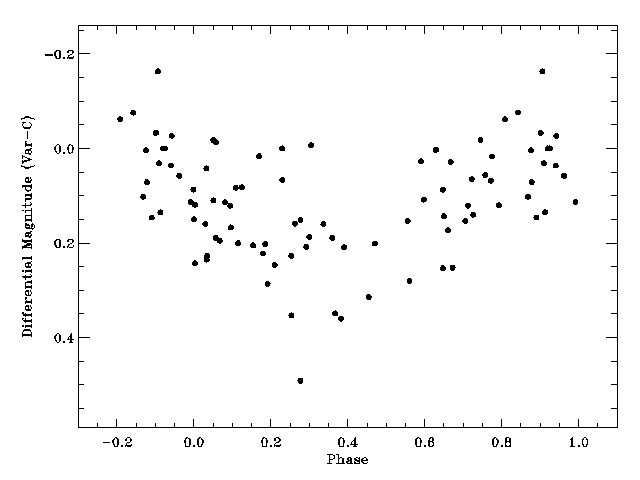 P analysis – Period04 & CLEAN
Light Curves (C-rich) - redder when fainter   V vs (V-R)
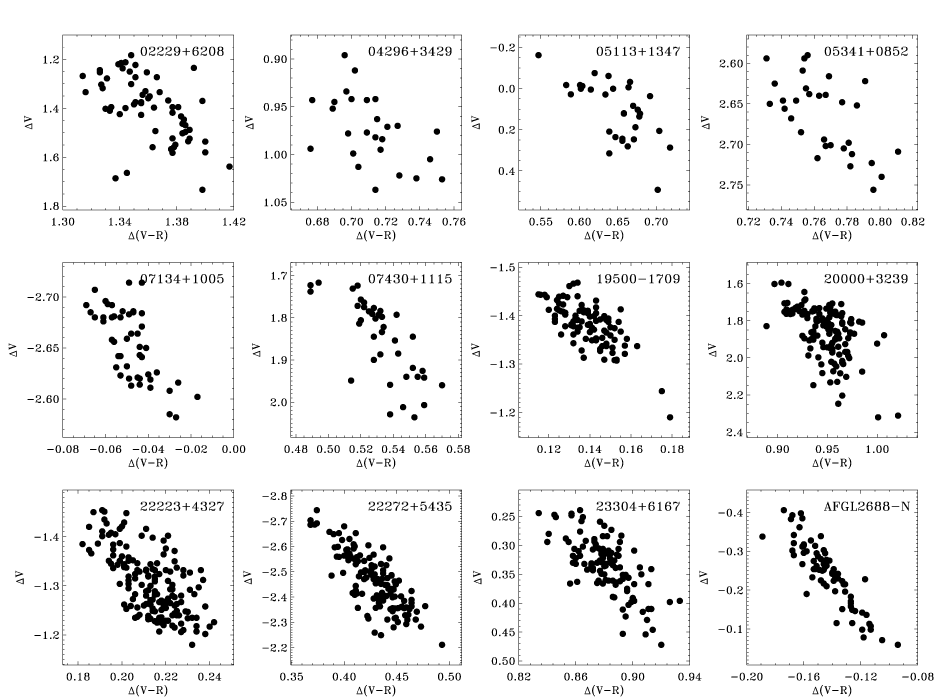 V-R)
V
Brightness change due to Teff change
Pulsation in C-rich Central Star – Correlations
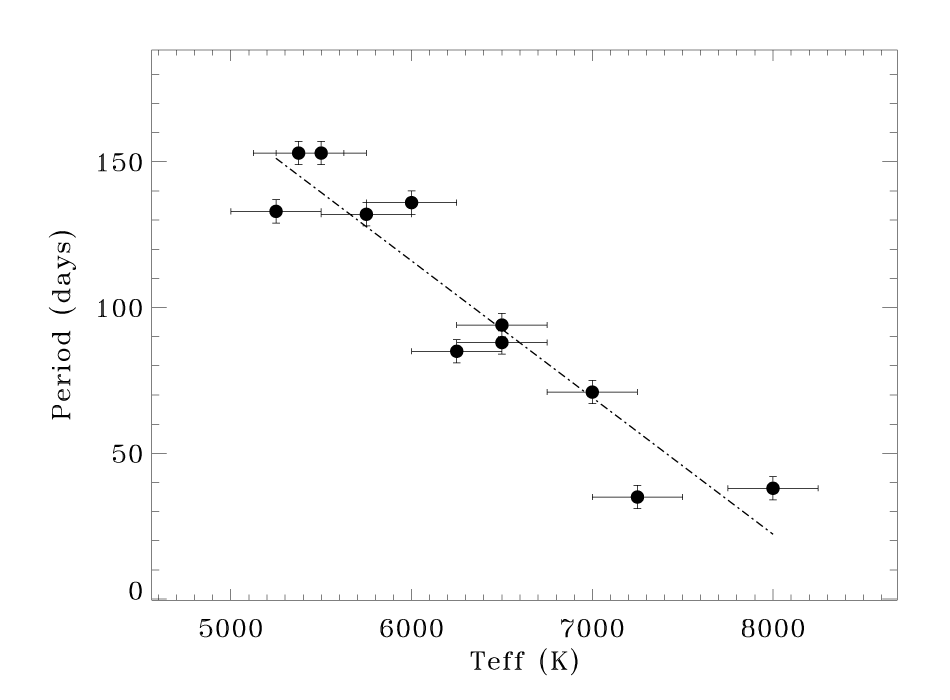 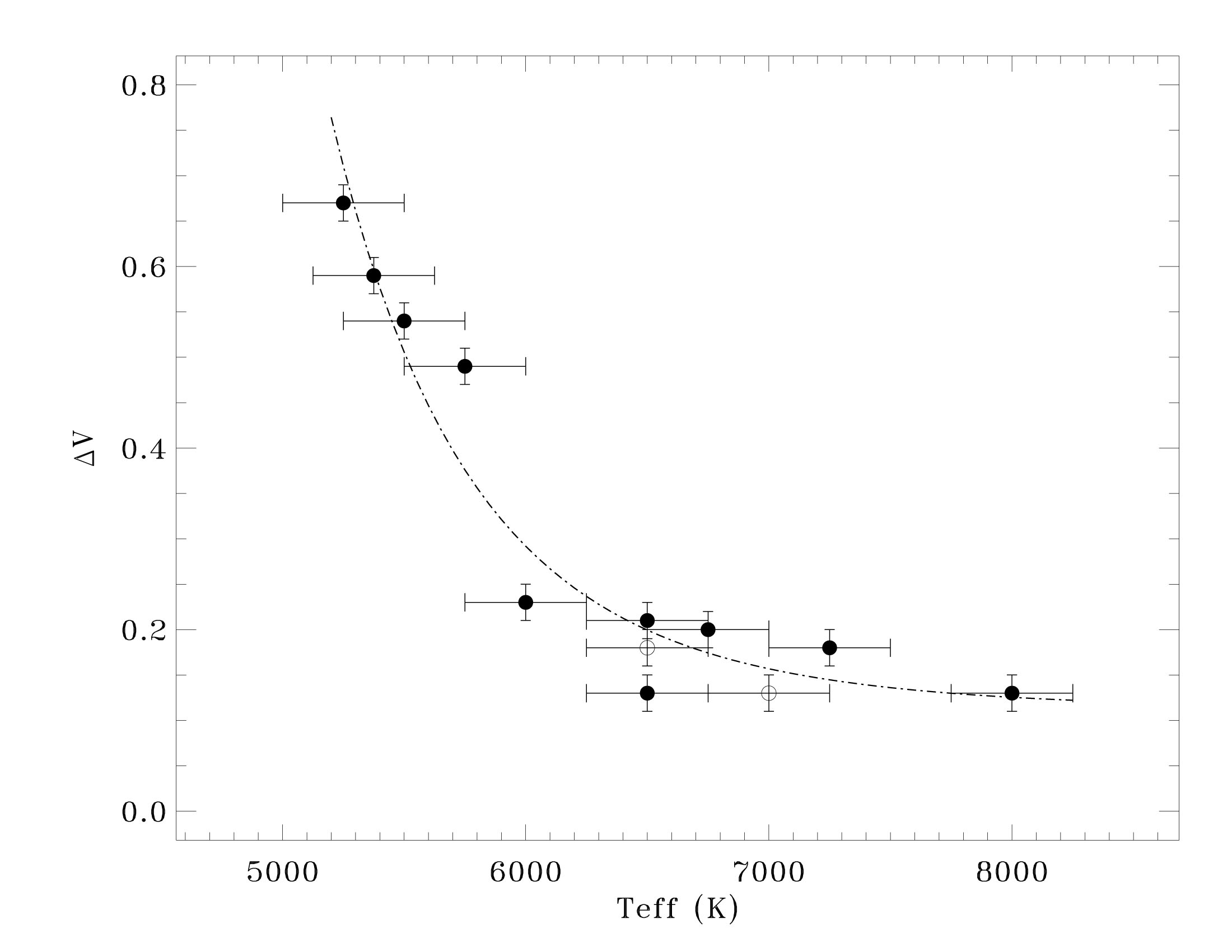 V
P
(LC ampl.)
(P/Teff = -0.047d/K)
Teff
Teff
Results: (Statistical trends with 12 carbon-rich objects)
- Shows on average how an individual PPN evolves with time

         - Known:  Teff  increases with time as star evolves
	  - P decreases with Teff  P decreases with time 

	  - LC ampl. decreases with Teff  it decreases with time
Light Curve Studies – Pulsation in PPNe PPNe
Initial results (12 C-rich):
All PPNe vary in light due to pulsation
DV ~ 0.15 – 0.60 mag
All are redder when fainter
P = 35 – 155 d, F-G (Teff = 5000-8000 K)
P decreases with increasing Teff, and thus P decreases with time
Amplitude decreases with Teff and thus with time
Can we observe evolution in real time?
Using model evolution rates after decreased mass loss 	   Teff/t coupled with our  P/Teff  P/t ~ -0.2 d/yr  
Potentially important constraint for this evolutionary phase
Return to this later with a larger sample
Hrivnak et al. (2010)
Light Curve Studies – Pulsation in PPNe - Extension
More recent and in-progress extensions of this study:

O-rich PPNe (#=4 thus far) 

Fainter Milky Way PPNe, (O- & C-rich)		            (#=9, VU + SARA, in progress)

Hotter PPNe (O- & C-rich) (#=8, VU, in progress)

PPNe from Magellanic Clouds (C-rich)   (#=22, OGLE data) 

Including contemporaneous VR data 			            (#=2 completed, 5 in progress)
Light Curve Studies – Pulsation in PPNe - Extension
More recent and in-progress extensions of this study:

O-rich PPNe (#=4 thus far) 

Fainter Milky Way PPNe, (O- & C-rich)		            (#=9, VU + SARA, in progress)

Hotter PPNe (O- & C-rich) (#=8, VU, in progress)

PPNe from Magellanic Clouds (C-rich)   (#=22, OGLE data) 

Including contemporaneous VR data 			            (#=2 completed, 5 in progress)
Light and Color Curves – O-rich PPNe
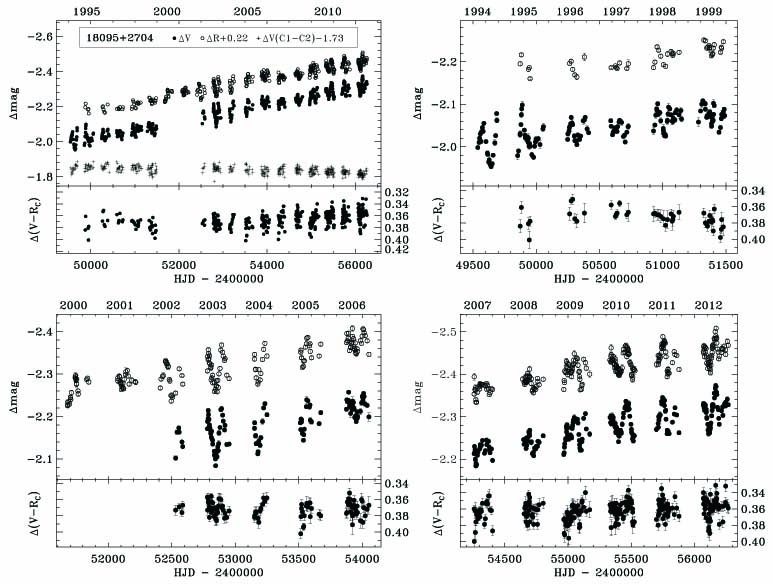 R
V
6-yr intervals
Entire data set
V-R)
R
V
V-R)
Pulsational Light Curves (20 yr) – O-rich PPNe
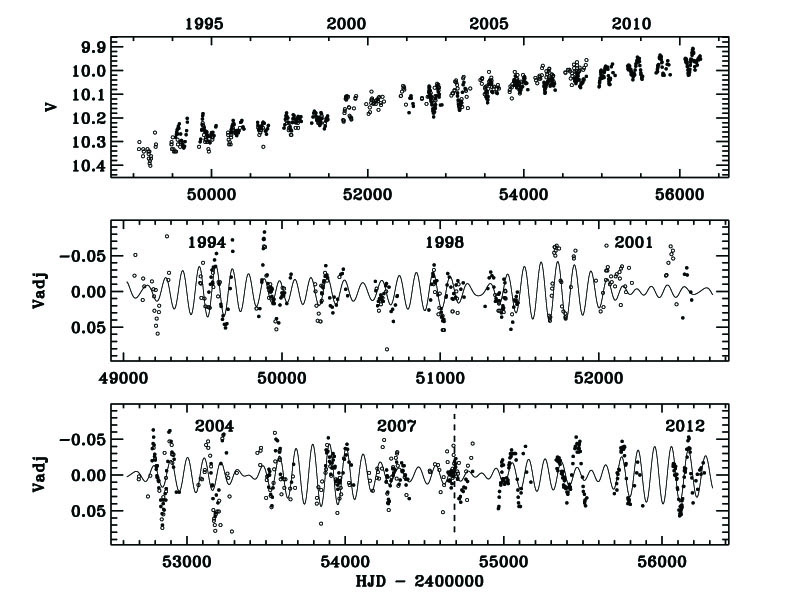 Fitted with 4 P: P1=113, P2=98, P3=103, P3=108 d;   inc. Arkhipova et al.
Pulsation in the Central Star – O-rich   /   Results
Study of 4 O-rich PPNe:
P = 113, 101, 58, 43 days (with multiple P; P2 = P1±10%)
Amplitudes DV = 0.14-0.21 mag
Redder when fainter
P not inconsistent with C-rich, but perhaps a bit steeper DP/Dteff
Amplitudes consistent with C-rich sample
(small sample of O-rich objects)
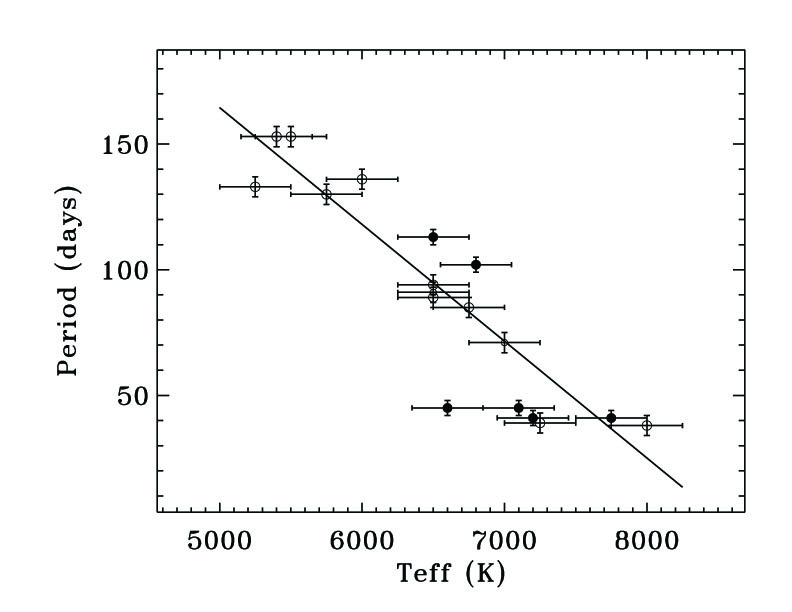 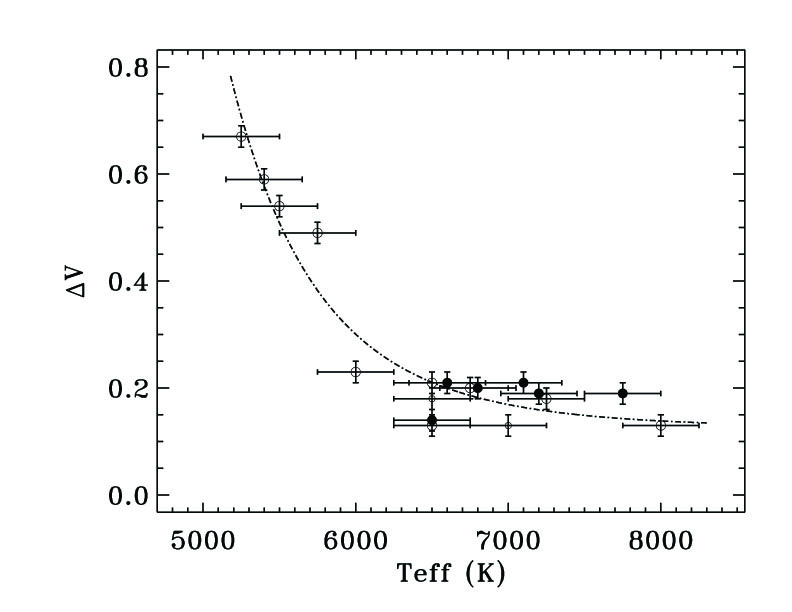 P
V
o
o
(MaximumLC ampl.)
o
o
o
o
Teff
Teff
Teff
(Hrivnak et al. (2015a)
Light Curve Studies – Pulsation in PPNe - Extension
More recent and in-progress extensions of this study:

O-rich PPNe (#=4 thus far) 

Fainter Milky Way PPNe, (O- & C-rich)		            (#=9, VU + SARA, in progress)

Hotter PPNe (O- & C-rich) (#=8, VU, in progress)

PPNe from Magellanic Clouds (C-rich)   (#=22, OGLE data) 

Including contemporaneous VR data 			            (#=2 completed, 5 in progress)
Pulsational Light Curves (7 yr) – Fainter PPNe
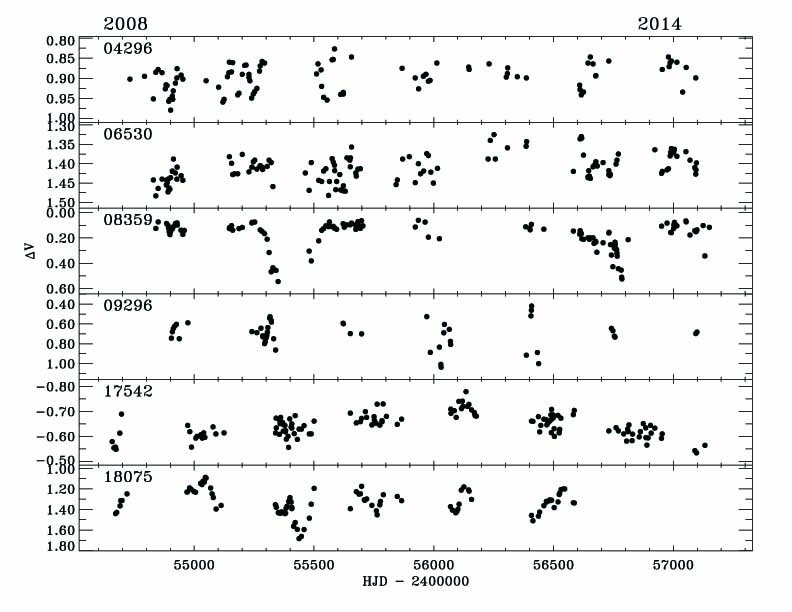 Pulsational Light Curves (7 yr) – Fainter PPNe
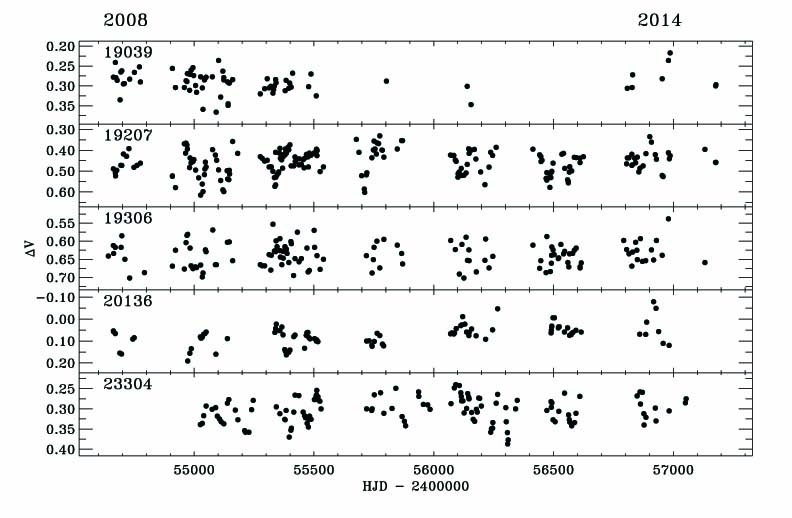 Pulsational Light Curves (7 yr) – Fainter MWG PPNe
Fainter PPNe from the Milky Way Galaxy
#=9, both O-rich and C-rich, all observed from VUO + SARA
V = 13 – 15 mag
P found for 6 of 9; P = 25 – 135 d  (with multiple P)
presently in progress
2008
2011
2014
2008
2011
2014
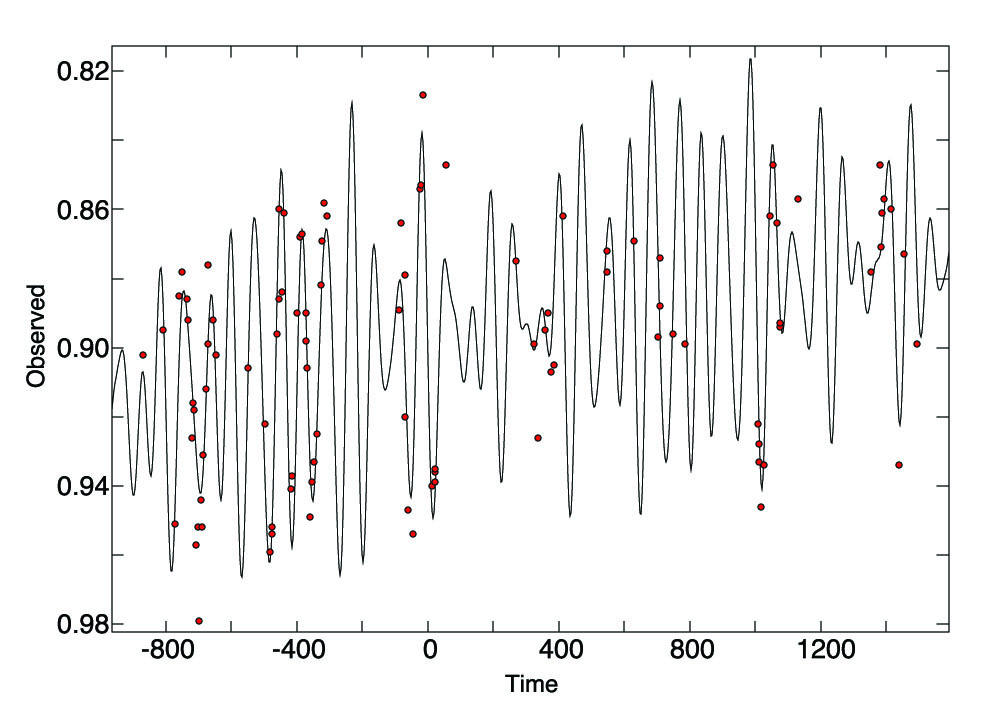 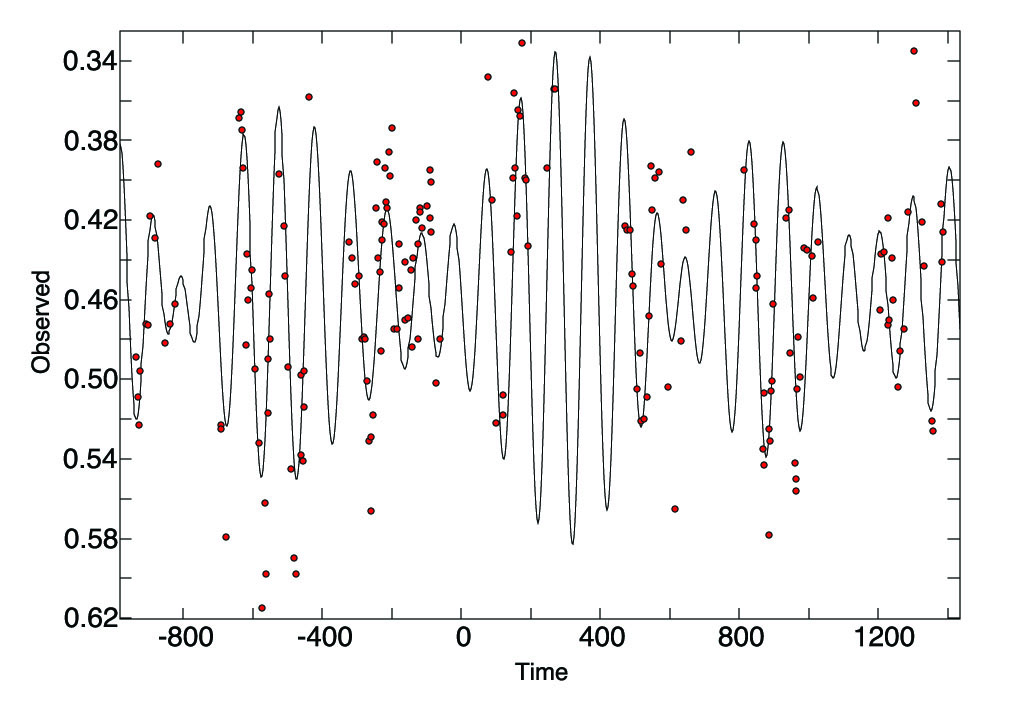 Fitted with 4 P: P1= 71 d
Fitted with 4 P: P1=96
Light Curve Studies – Pulsation in PPNe - Extension
More recent and in-progress extensions of this study:

O-rich PPNe (#=4 thus far) 

Fainter Milky Way PPNe, (O- & C-rich)		            (#=9, VU + SARA, in progress)

Hotter PPNe (O- & C-rich) (#=8, VU, in progress)

PPNe from Magellanic Clouds (C-rich)   (#=22, OGLE data) 

Including contemporaneous VR data 			            (#=2 completed, 5 in progress)
Pulsational Light Curves – Hotter PPNe
Hotter PPNe of B spectral type, both O- & C-rich
8 objects from our list of PPN candidates
VU Observatory 1994-2007 + some recent
Variations on a short timescale (< few days)
Amplitude 0.15 – 0.21 mag
presently in progress
Variations on individual days
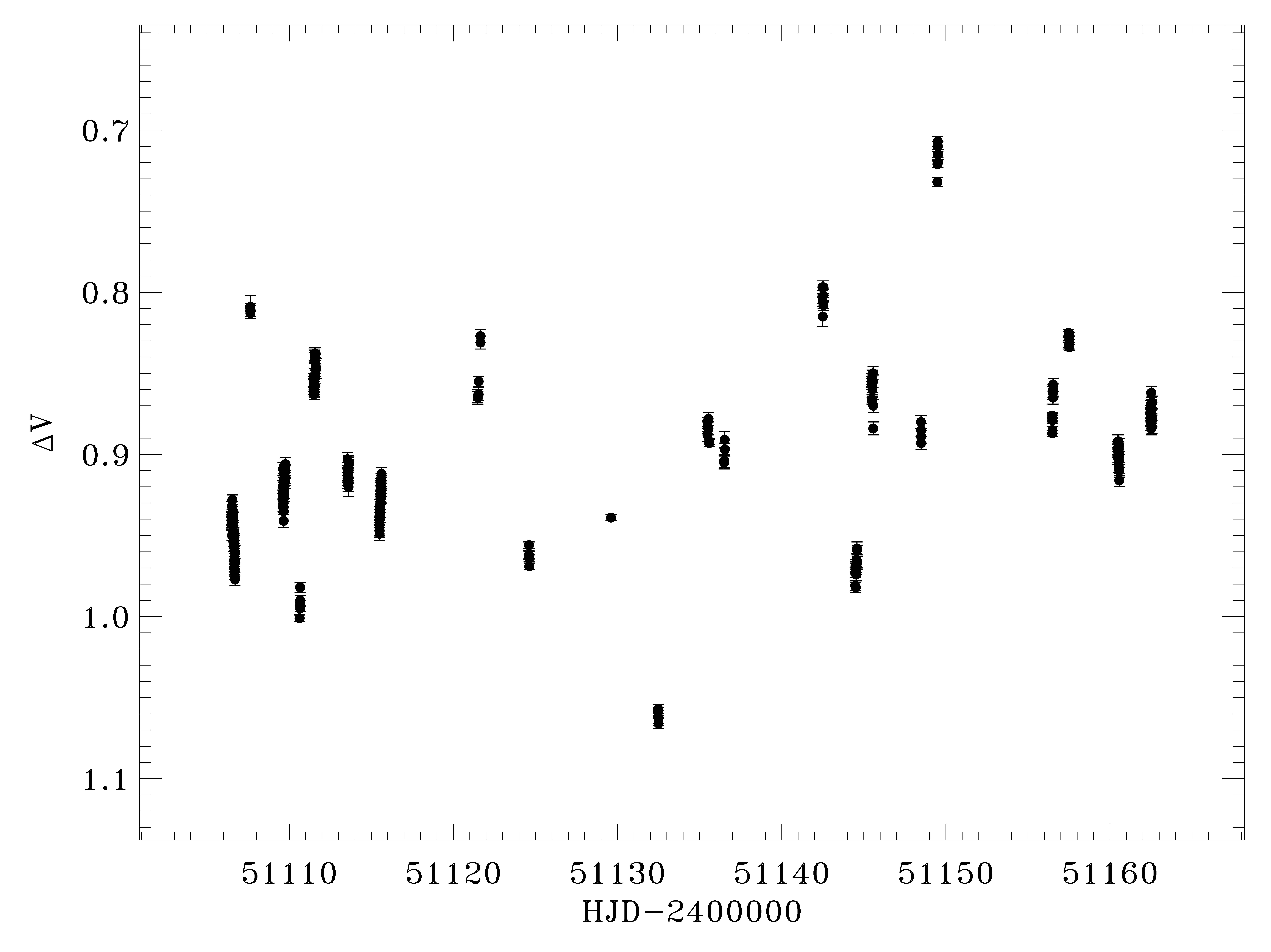 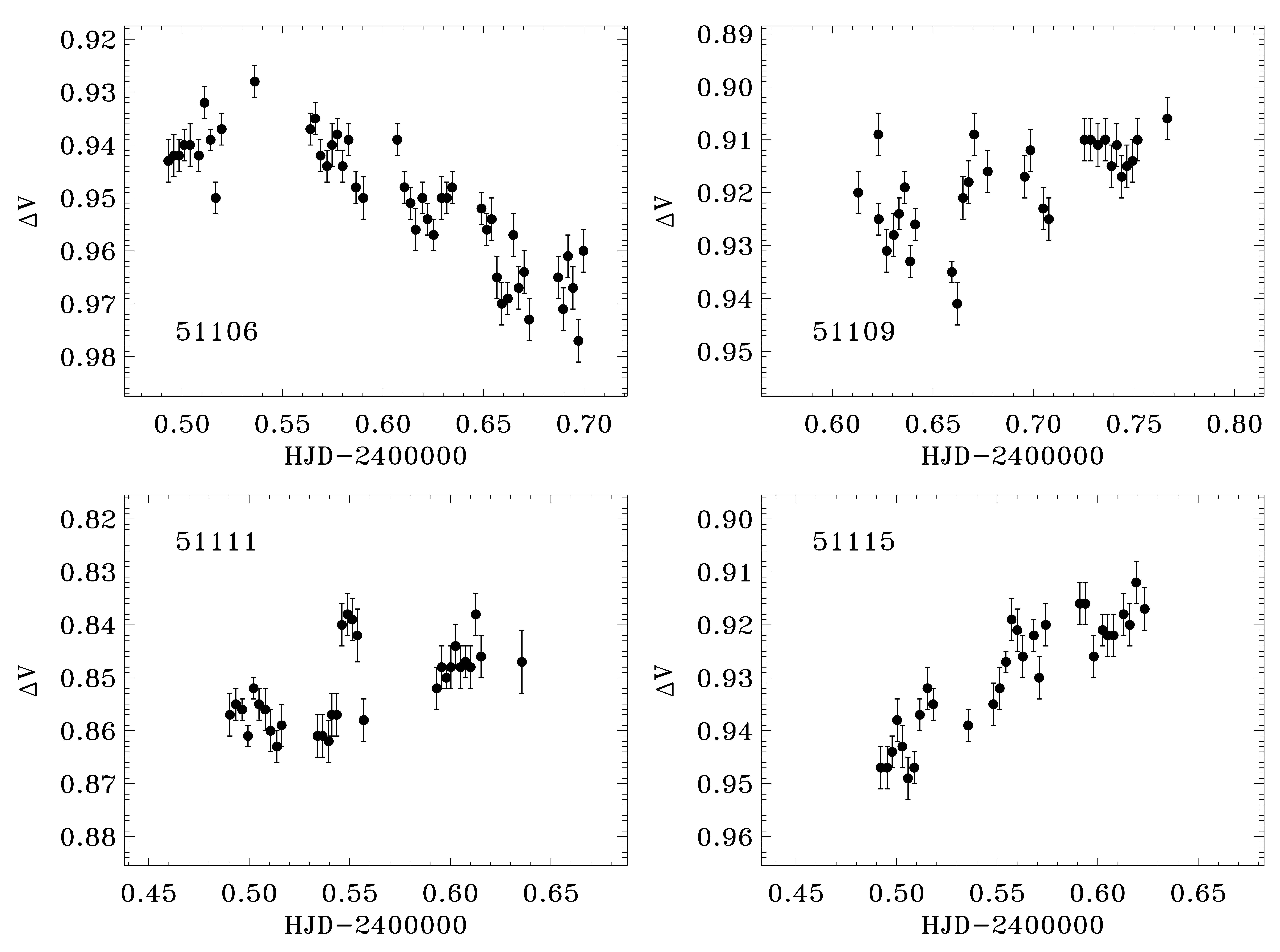 Variations over 50 days
Light Curve Studies – Pulsation in PPNe - Extension
More recent and in-progress extensions of this study:

O-rich PPNe (#=4 thus far) 

Fainter Milky Way PPNe, (O- & C-rich)		            (#=9, VU + SARA, in progress)

Hotter PPNe (O- & C-rich) (#=8, VU, in progress)

PPNe from Magellanic Clouds (C-rich)   (#=22, OGLE data) 

Including contemporaneous VR data 			            (#=2 completed, 5 in progress)
Pulsational Light Curves (12 yr) – MC C-rich PPNe
Including some PPNe from Magellanic Clouds 
22 C-rich objects selected from our Spitzer mid-IR spectra
OGLE II & OGLE III data
P found for 8 of 22, F-G, P = 49 – 157 d  (with multiple P)
Hotter PPNe varied on shorter time scale, no periods found
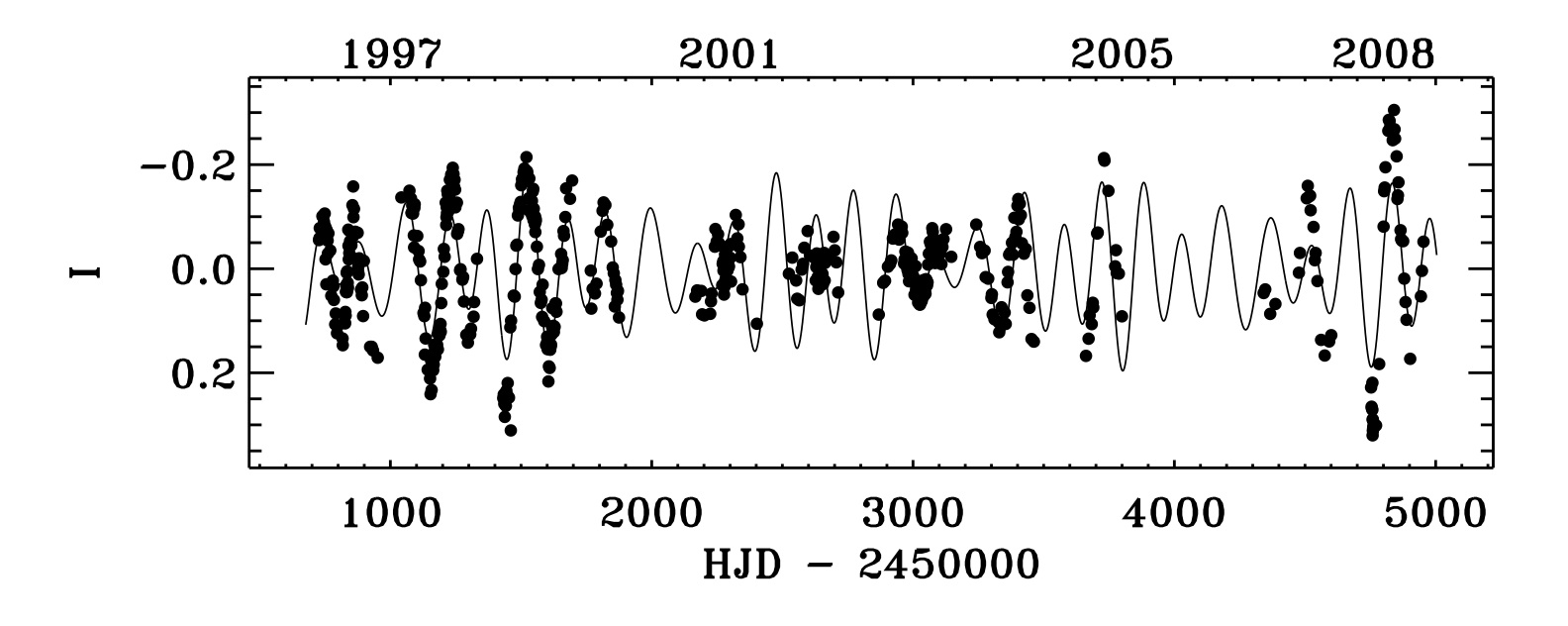 Fitted with 3 P: P1=157, P2=138, P3=239
Pulsational Light Curves (12 yr) – MC C-rich PPNe
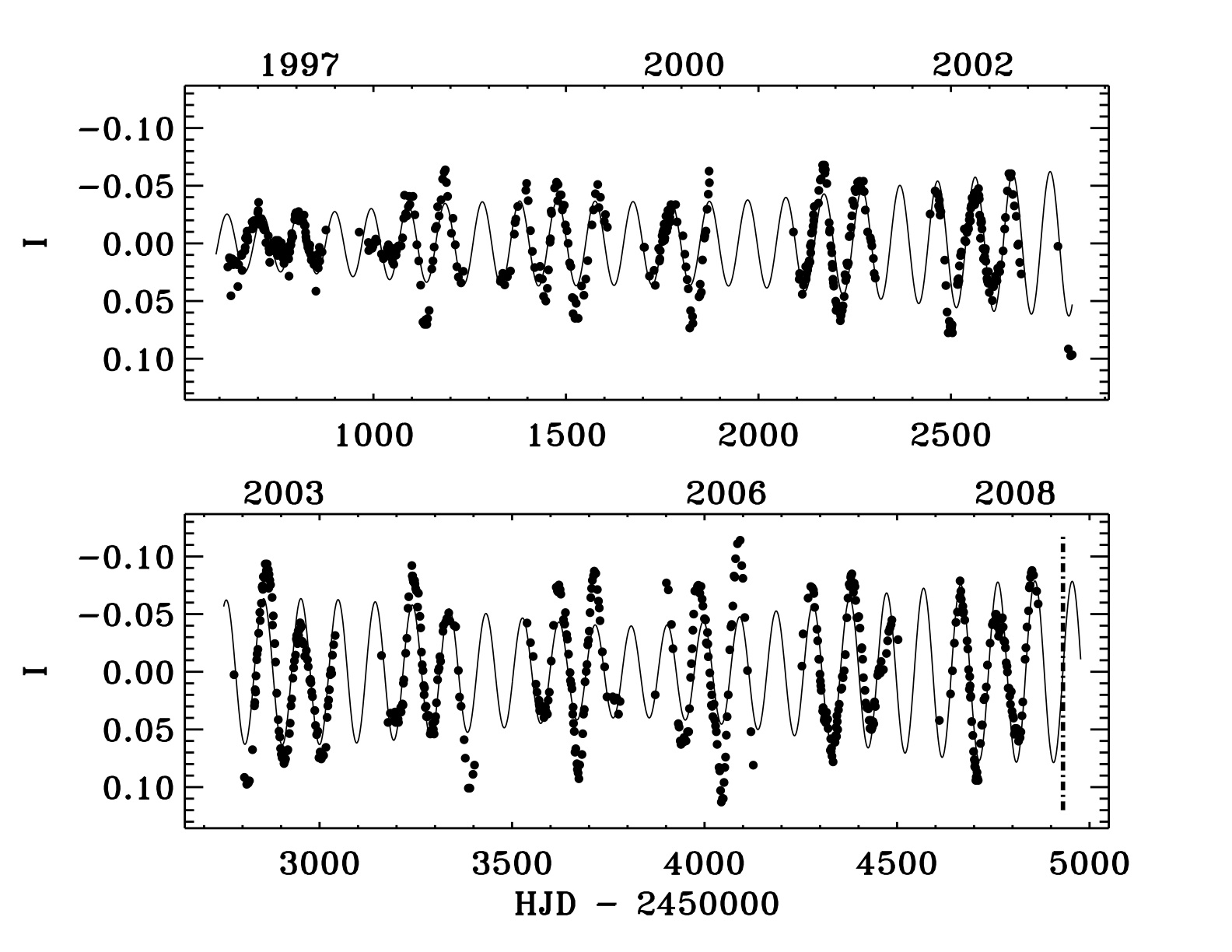 Fitted with 3 P: P1=96, P2=100, P3=94
Pulsation in C-rich Central Star - MC
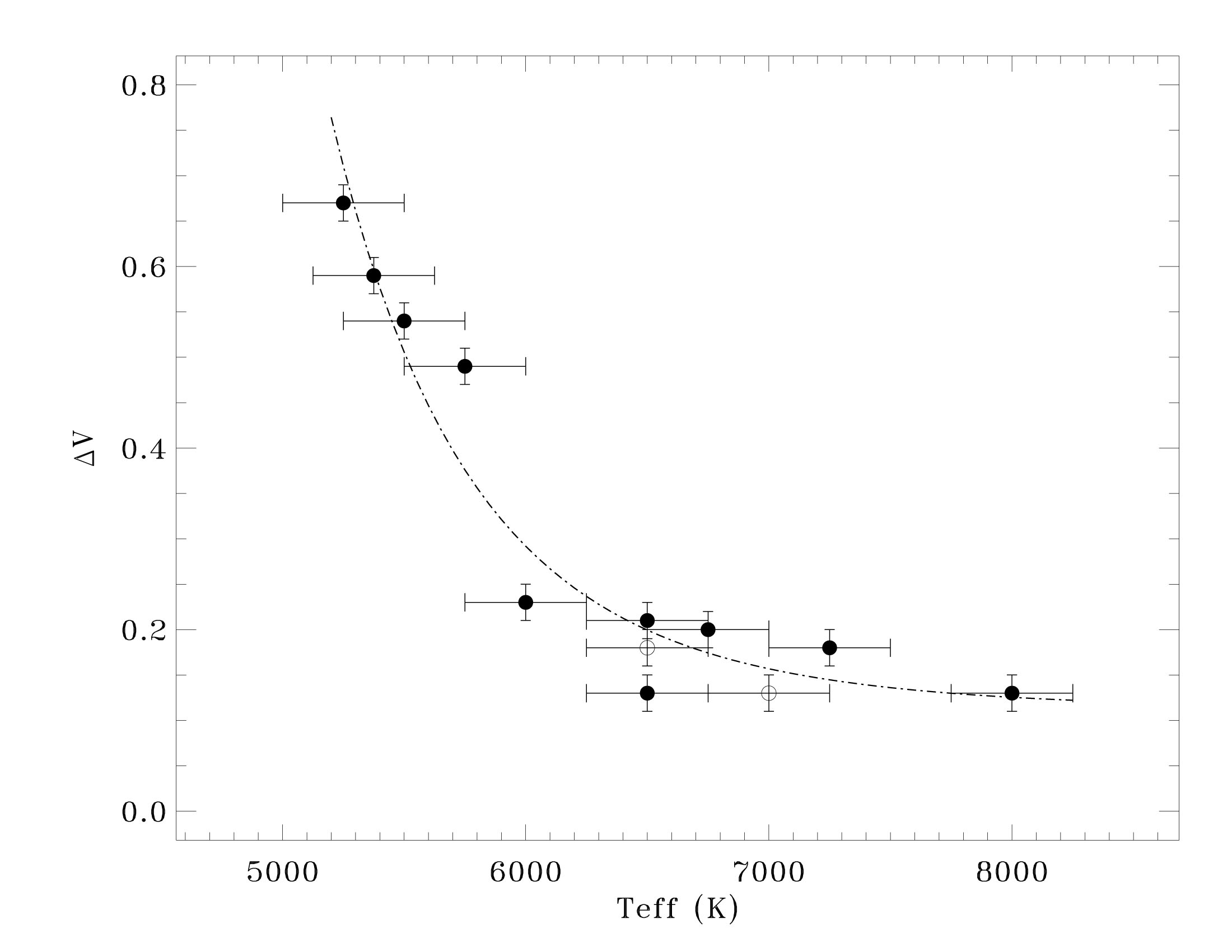 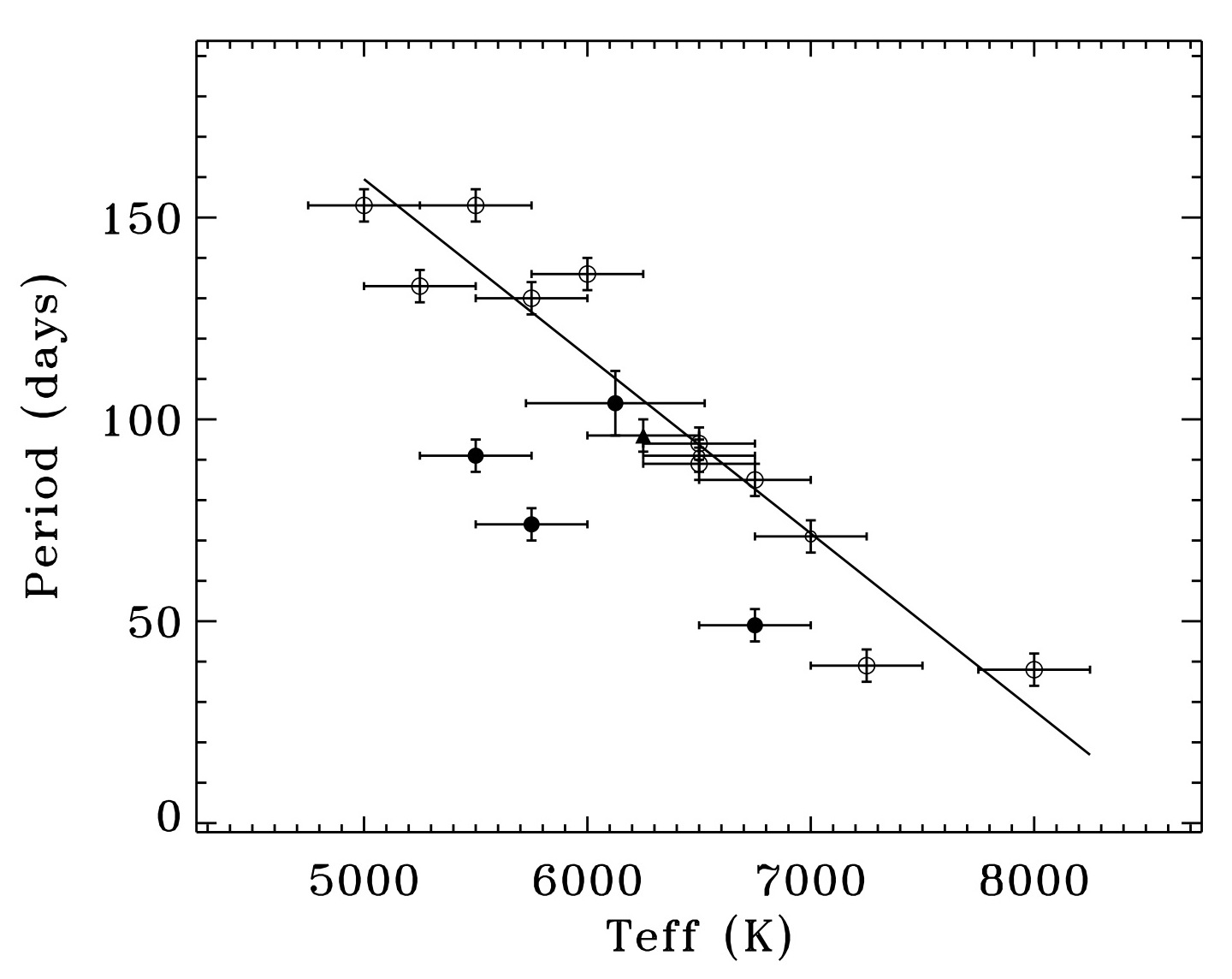 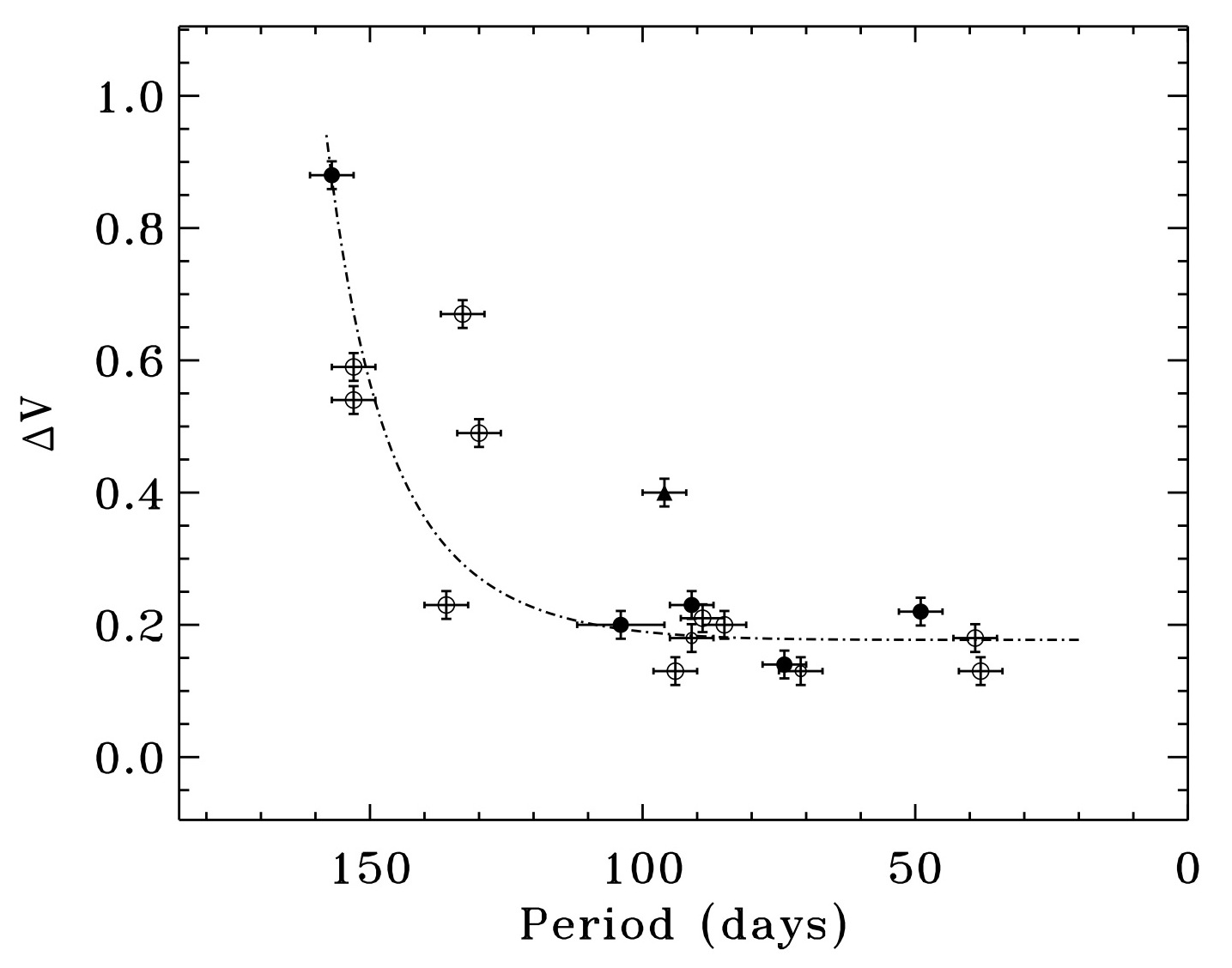 MC
 MWG
P
V
(LC ampl.)
Teff
P
- Compared with Milky Way Galaxy

         - P decreases with Teff – but displaced to lower T/smaller P, 	LMC, low Z - metallicity effect?

	  - LC ampl. decreases with Teff – agreement
Hrivnak et al. (2015b)
Light Curve Studies – Pulsation in PPNe - Extension
More recent and in-progress extensions of this study:

O-rich PPNe (#=4 thus far) 

Fainter Milky Way PPNe, (O- & C-rich)		           	   (#=9, VU + SARA, in progress)

Hotter PPNe (O- & C-rich) (#=8, VU, in progress)

PPNe from Magellanic Clouds (C-rich)   (#=22, OGLE data) 

Including contemporaneous VR data 	(2 completed, 5 in progress)
Contemporaneous Pulsational Velocity Curves
Brighter PPNe from the Milky Way Galaxy (#=7, V=7-11 mag)
Observations at the Dominion Astrophysical Obs (Victoria, Canada)
1991 – 1995
2007 – present	
Precision ~ 0.6 – 0.7 km/s, robotic obs
Bohlender
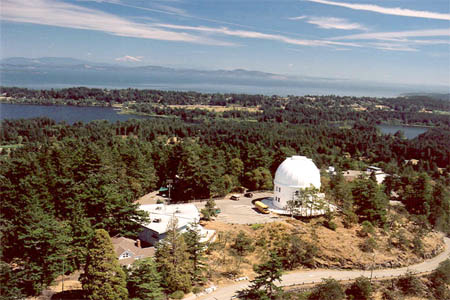 Observations with the Mercator telescope (Canary Islands)
2009 – present	
Very high resolution spectrograph (Hermes)	
Precision ~ 0.1 – 0.2 km/s
Van Winckel, Van de Steene
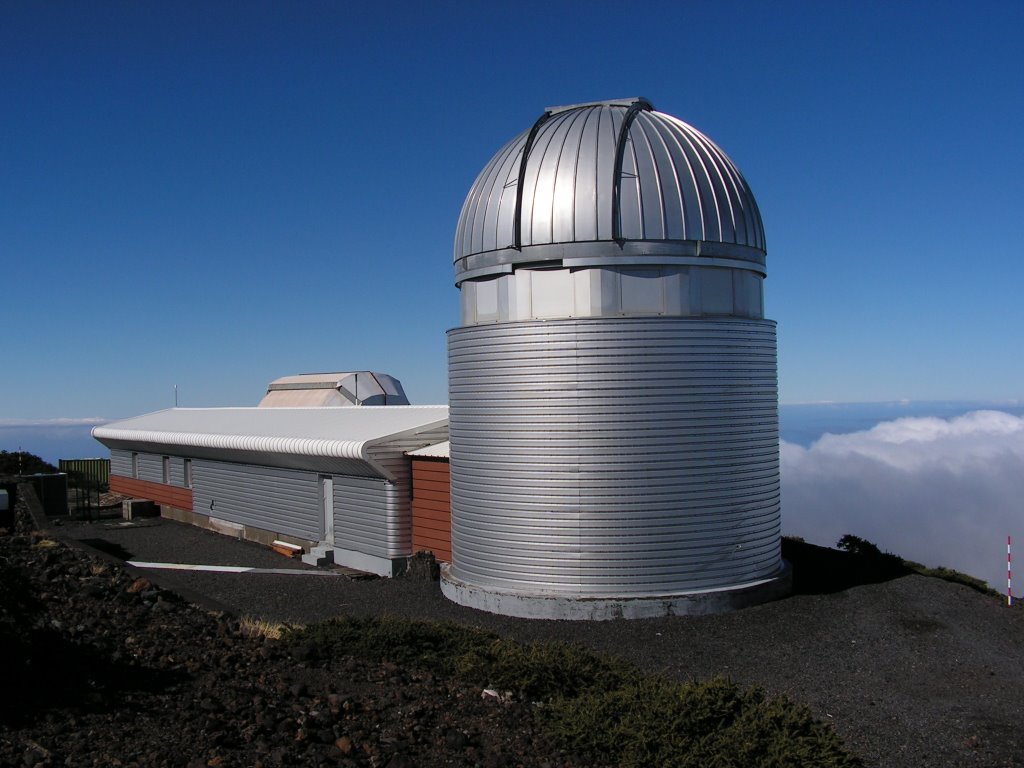 Observations with the Moletai telescope (Lithuania)
2008 – present	(3 of 7)
Precision ~ 0.6 – 0.7 km/s
Sperauskus, Zacs
Contemporaneous Pulsational Velocity Curves
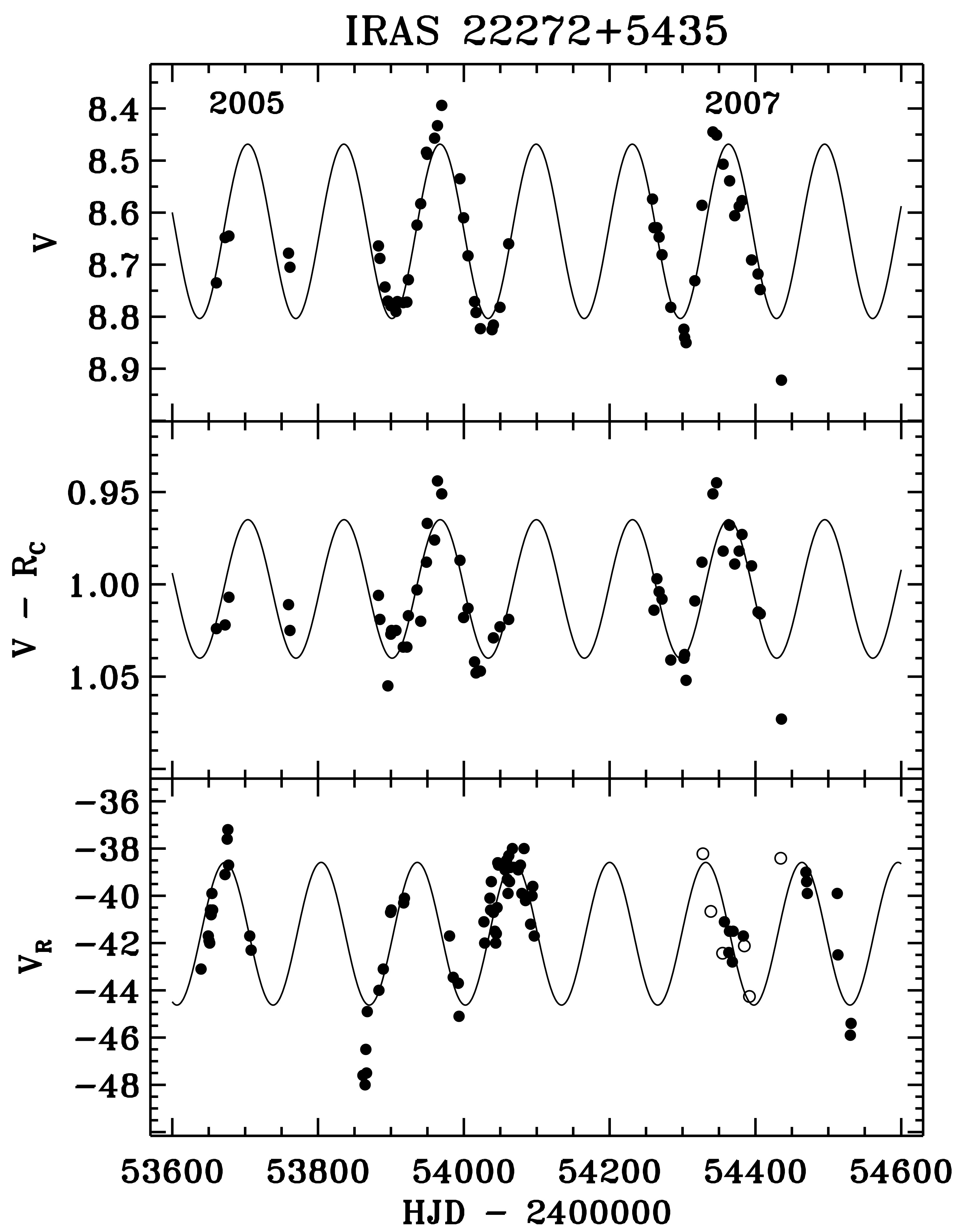 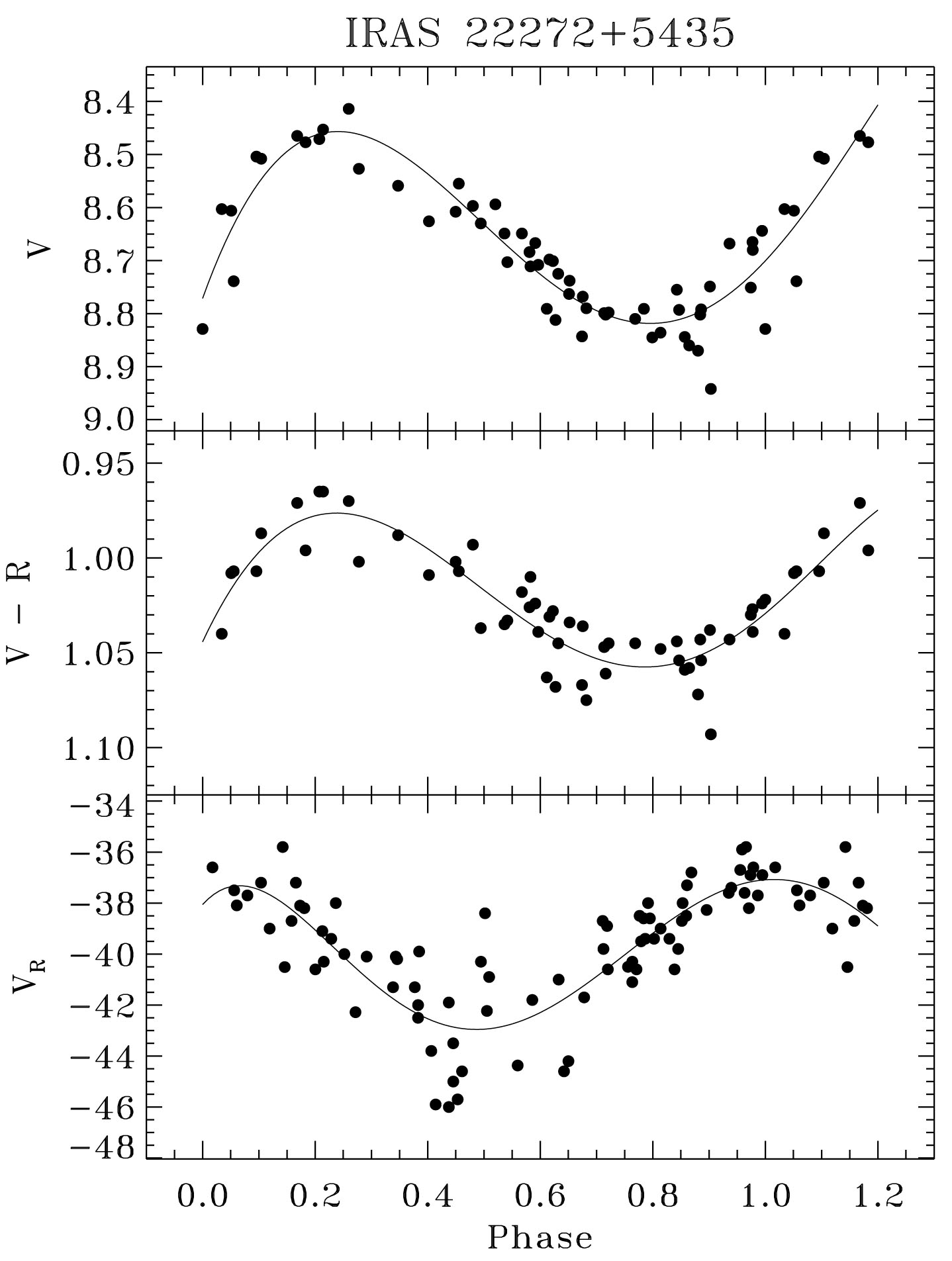 LC
LCs - us
P=131.9 d
Vr
|
S
|
L
|
S
Vr - Zacs et al. (2009) + us
Pulsation Phase
Star is brightest, hottest when
(Hrivnak et al. 2013)
Contemporaneous Pulsational Velocity Curves
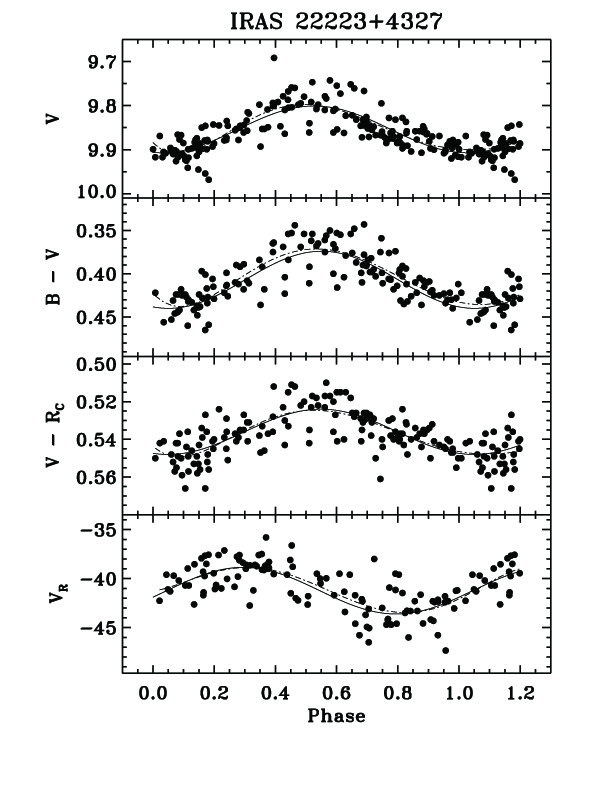 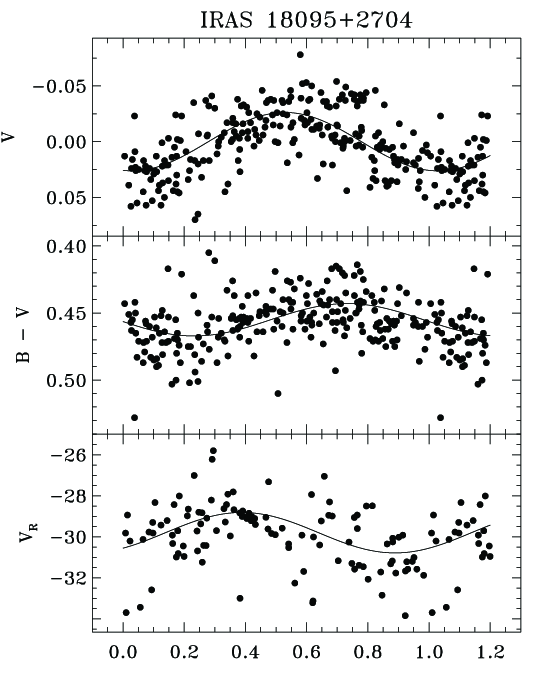 LC
P=110 d
P=88 d
presently in progress
|
S
Vr
|
L
Pulsation Phase
Pulsation Phase
LC
Star is brightest, hottest when
Vr
|
S
Pulsation Radial Velocity Curves – Results / Implications
VR and comparison with V & (B-V)
DVR = 12 km/s (range)
P(VR) = P(LC)
Semi-ampl. (VR): K = 2-3 km/s 
Phasing: wrt V LC
(B-V): Df = 0.0
VR: Df = 0.25  ( hottest when smallest)
Contrast with Classical Cepheids
Phasing: wrt V LC
(B-V): Df ~ 0.05 (phase lag)
VR: Df = 0.50  ( hottest when average size and expanding)
Comparison with Pulsation Models
Pulsation periods and amplitudes depend upon the physical 	properties of the star – M, L, Teff

 Fokin et al. (2001) - non-linear radiative models of post-AGB 
 Teff: 5600 - 6000 K		- Mc: 0.6, 0.8 M
 L: 5000 - 8000 Lsun
 found P=25-50 d,   V=0.2-0.4 mag,   Vr=+/-5 km/s
 fit for 1 particular PPN ~fair, but mass high (0.8 M) 
 Ampl. pulsation inc. with dec. Mc,  with inc. metallicity Z

 Wood has run some models to attempt to fit the pulsation found in 	LMC post-AGB stars
 However, the models do not agree with the periods observed.  

 New models are needed to seek agreement with observations.
Needed: Model Analyses of Pulsational Variability
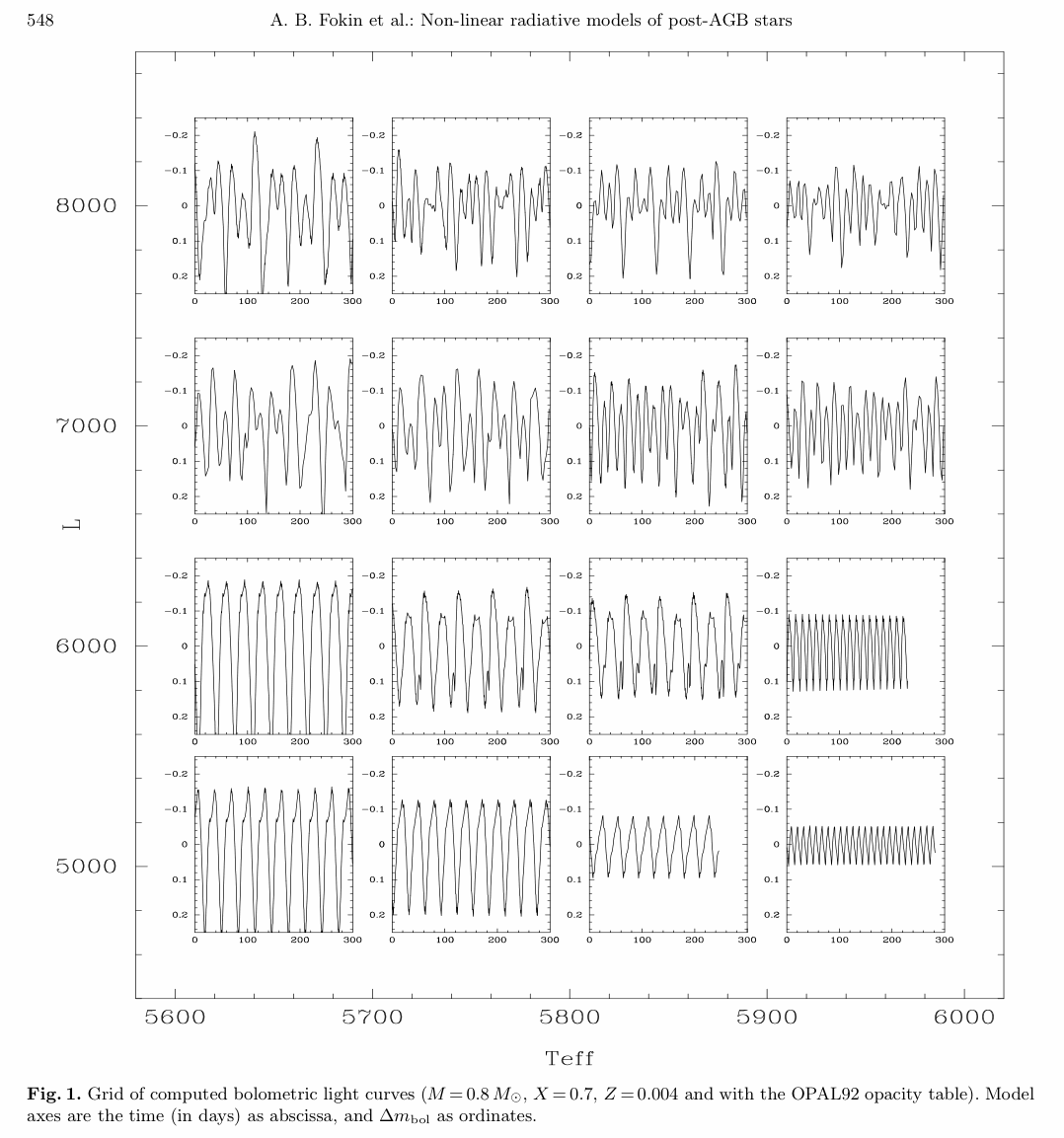 Fokin et al. (2001) 
 non-linear radiative 
  models of post-AGB stars
- M: 0.6, 0.8 M
- Teff: 5600 - 6000 K	
 L: 5000 - 8000 L
8000
L
Results: 
   P=25-50 d,   
V=0.2-0.4 mag,   
   Vr=+/-5 km/s
Need: 
- Teff: 5000 - 8000 K	
   P=50-150 d,   
V=0.2-0.7 mag,
  LC & VR phasing
5000
Teff
5600
6000
Conclusions:
What have we learned about pulsation in PPNe?
Pulsate with P = 35 – 160 d   (hotter ones even shorter timescale)
Ensemble shows evolution to shorter P and smaller amplitude
Multi-periodic, with P2 = P1±10%  (in most cases)
Evidence for decrease P(t) not seen, but complicated by multi-P
Star brightest when hottest and smallest
Possible differences in pulsation properties due to composition.
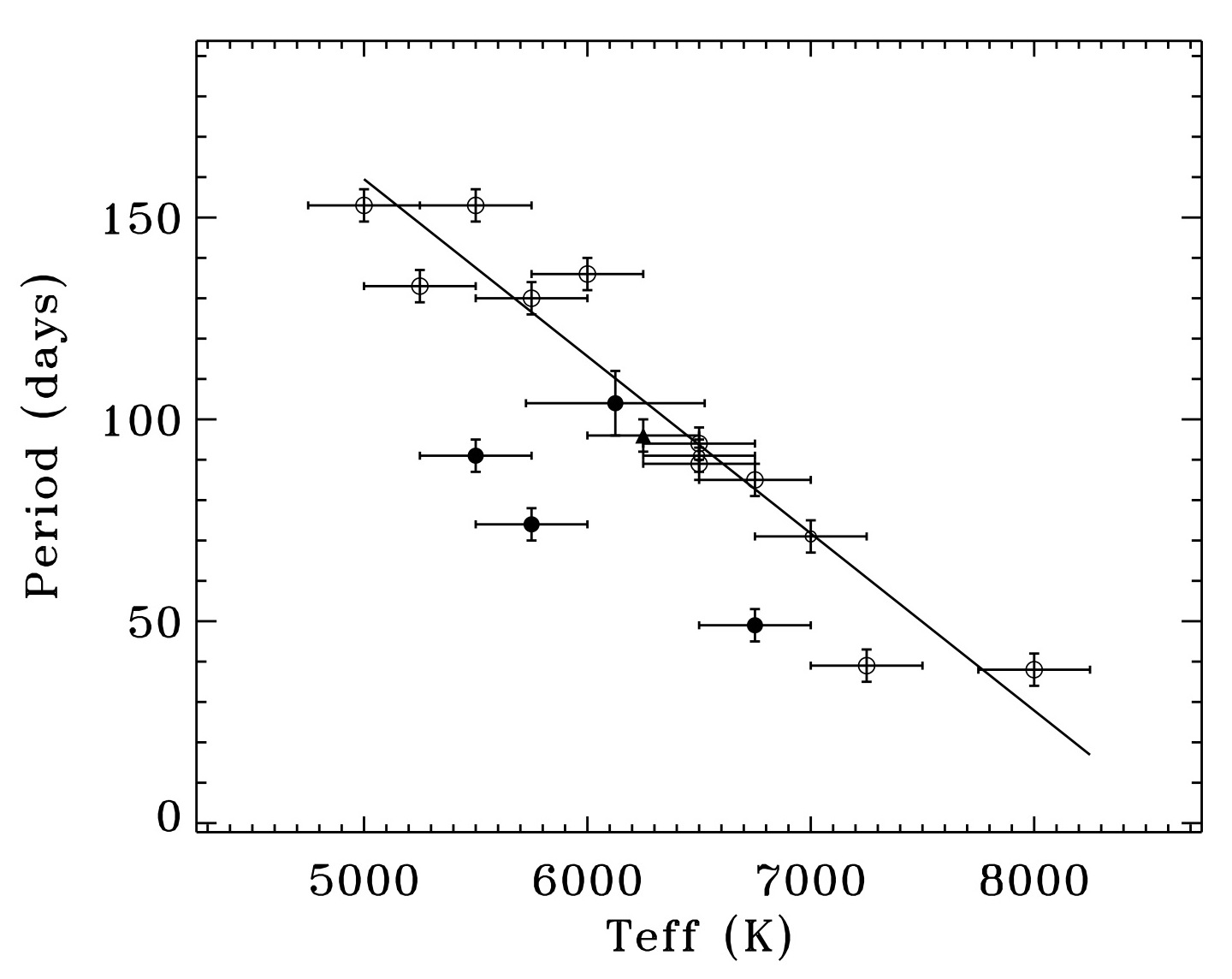 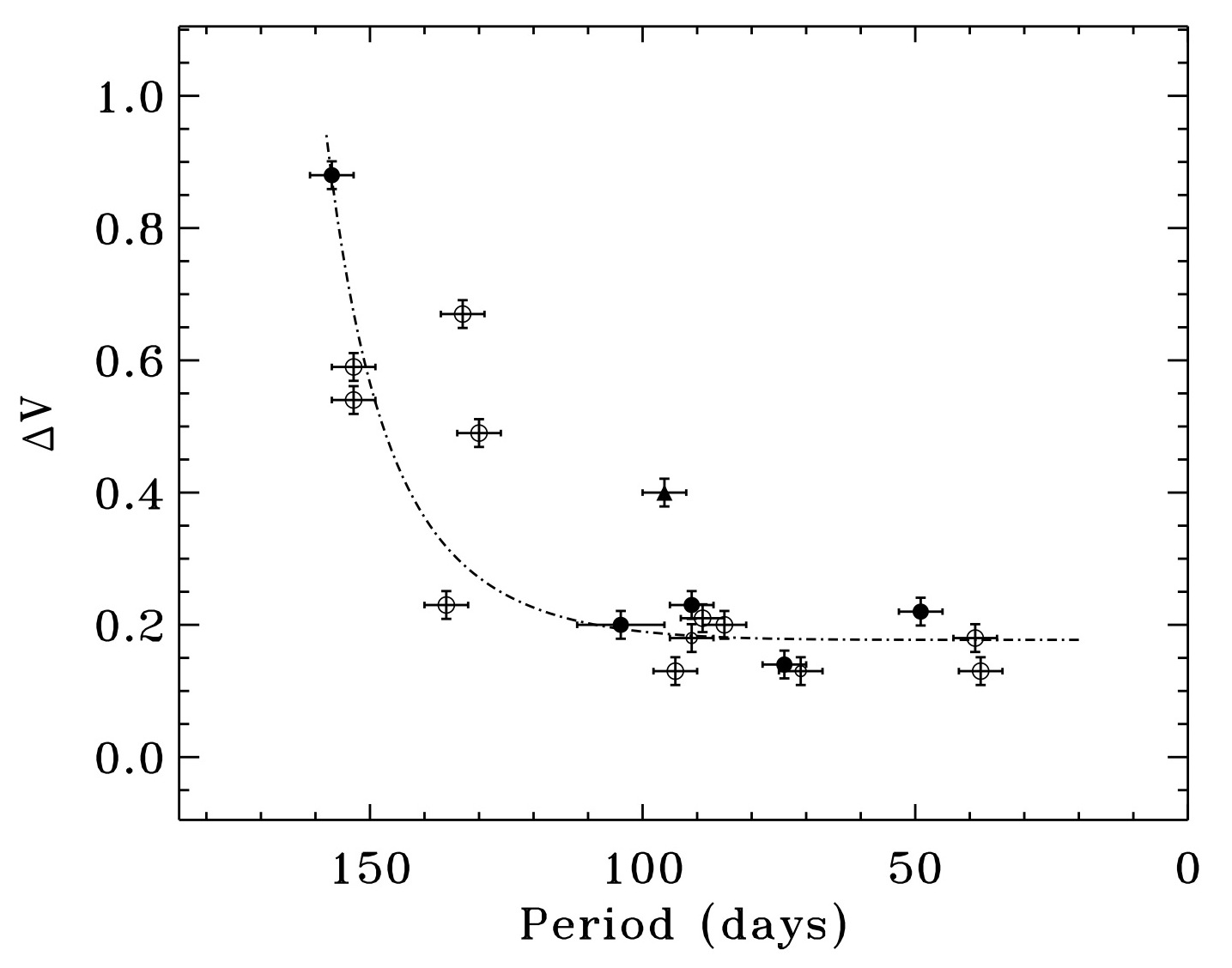 P
.
.
V
MaximumLC ampl.
.
.
.
.
.
.
.
.
P
Conclusions:
What do we learn about PPNe?
Potential physical properties M, L, with appropriate models, but not yet

Post-AGB evolution rates:
Intensive mass loss has ended by P ~ 160 days (late-G) – these have detached shells
By P ~ 100 days post-AGB mass loss at low rate, small DV
Impact post-AGB evol’n timescales, driven by mass loss

Evolution in real time?
DP/Dt, but multiple P makes this difficult for individual obj.

(Using same radial velocities to search for evidence of binary companion – to explain the shapes of nebulae)
Pulsational Variability in Post-AGB, PPNe
Bruce J. Hrivnak (Valparaiso University)
In collaboration with 
 Wenxian Lu (VU)
 Gary Henson (ETSU)
 Todd Hillwig (VU)
 David Bohlender (DAO, Canada)
 Hans Van Winckel (Leuven, Belgium) 
 Griet Van de Steene (RO Belgium)
 Julius Sperauskus (Lithuania)



+ lots of VU undergraduates!
With support from
 NSF
 Indiana Space Grant
      Consortium
 Valparaiso University
With thanks to Sun Kwok
for introducing me to PPNe!
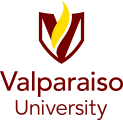 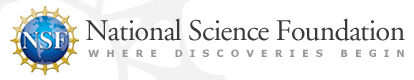 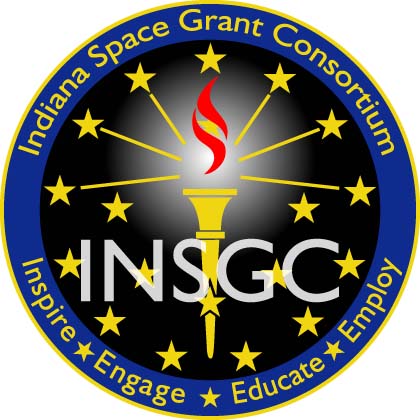 (11th Pacific Rim Conf., Hong Kong 2015-12-15)
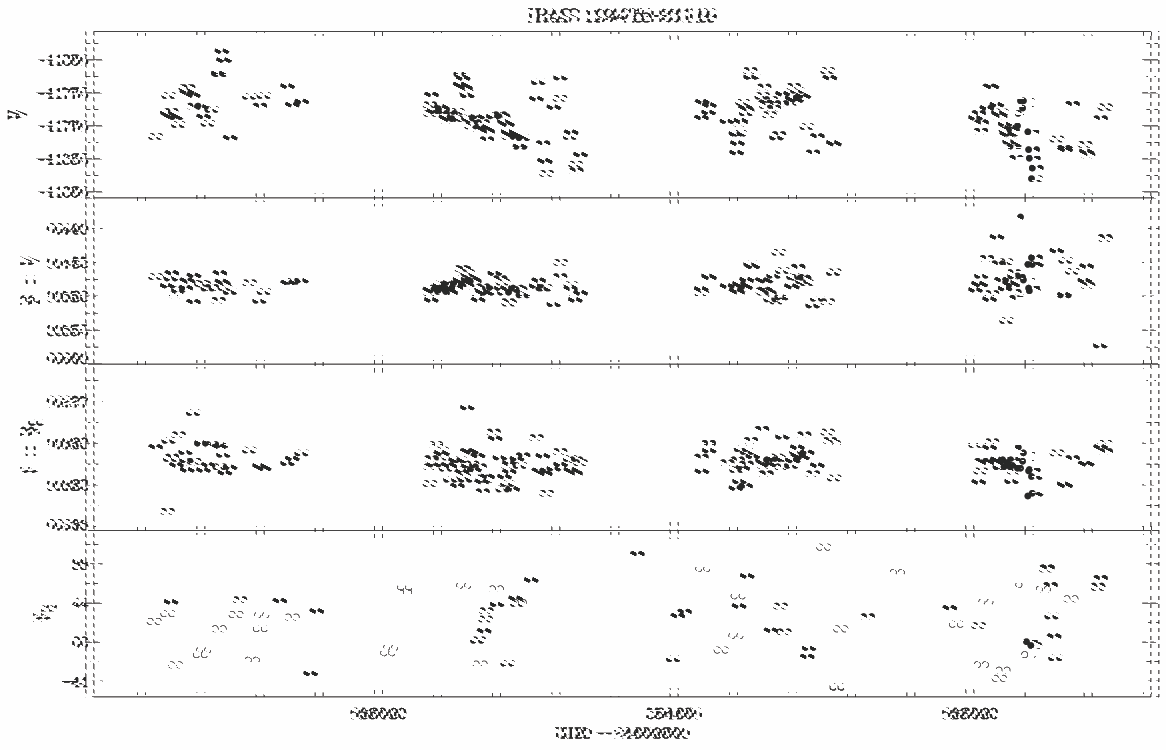 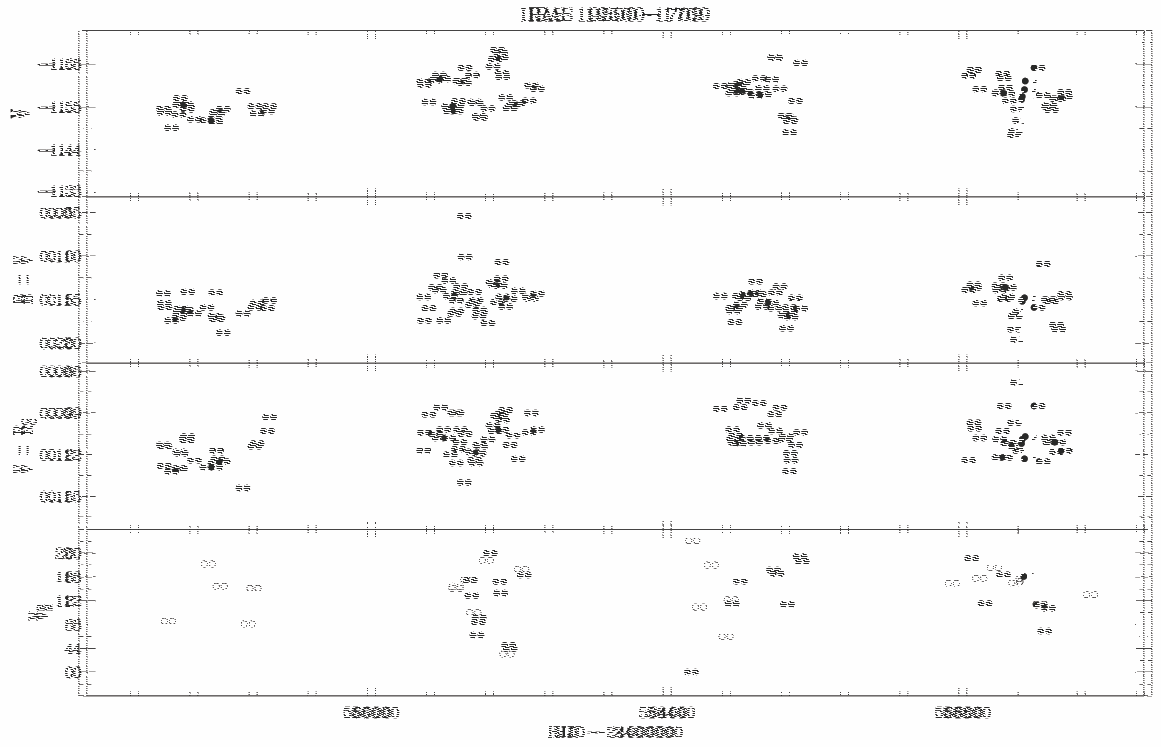 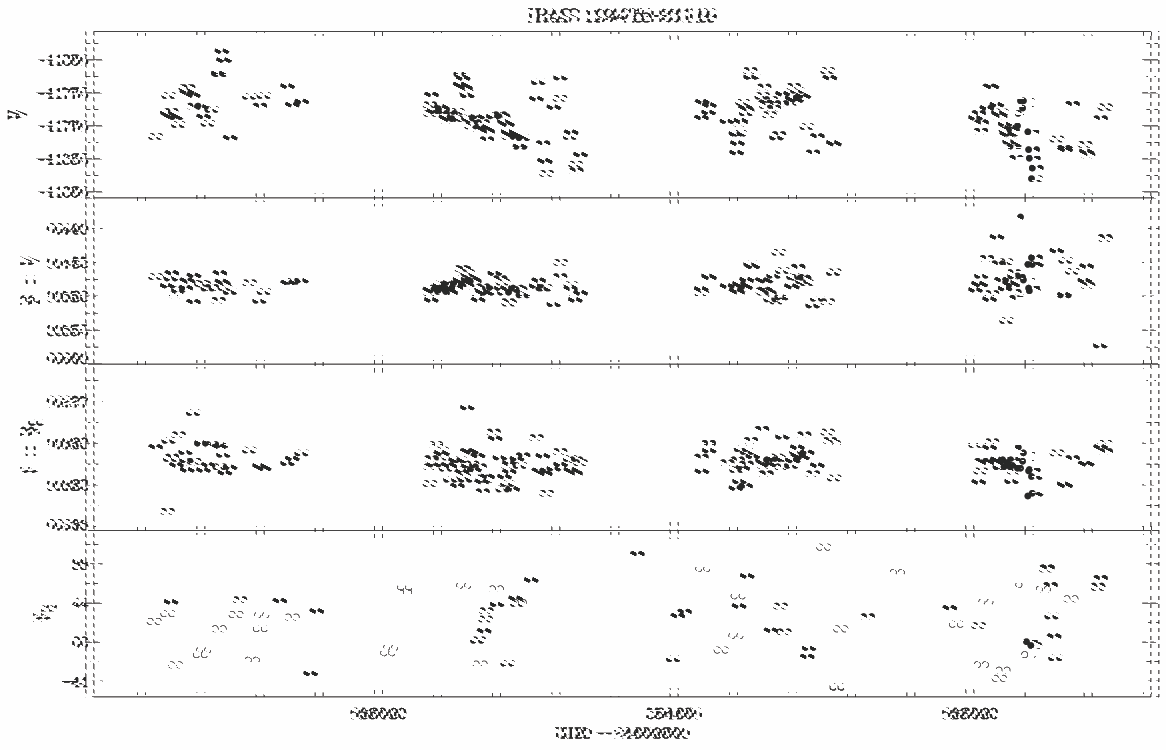 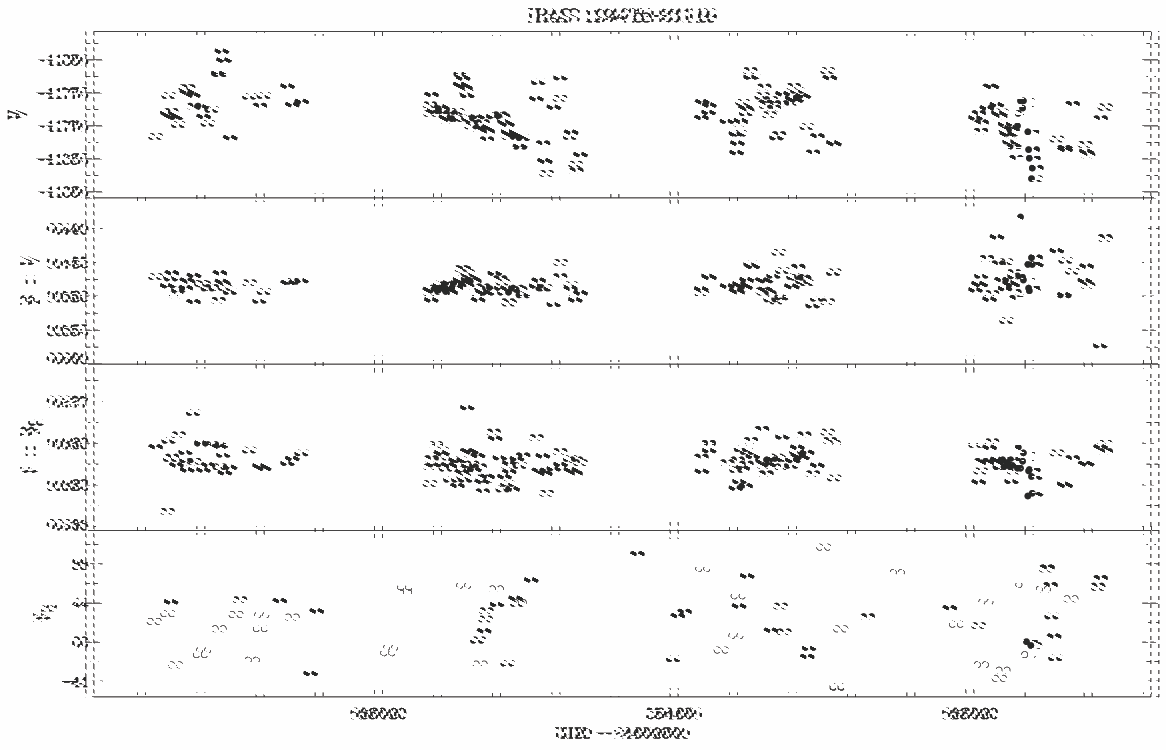 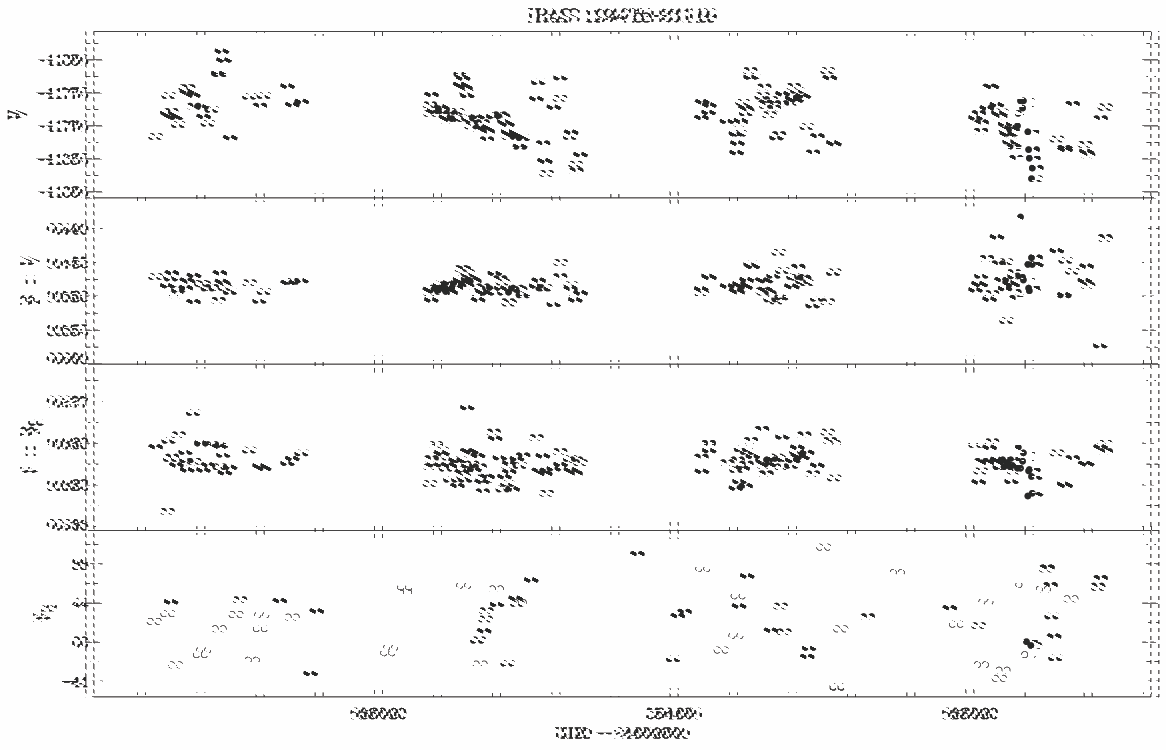 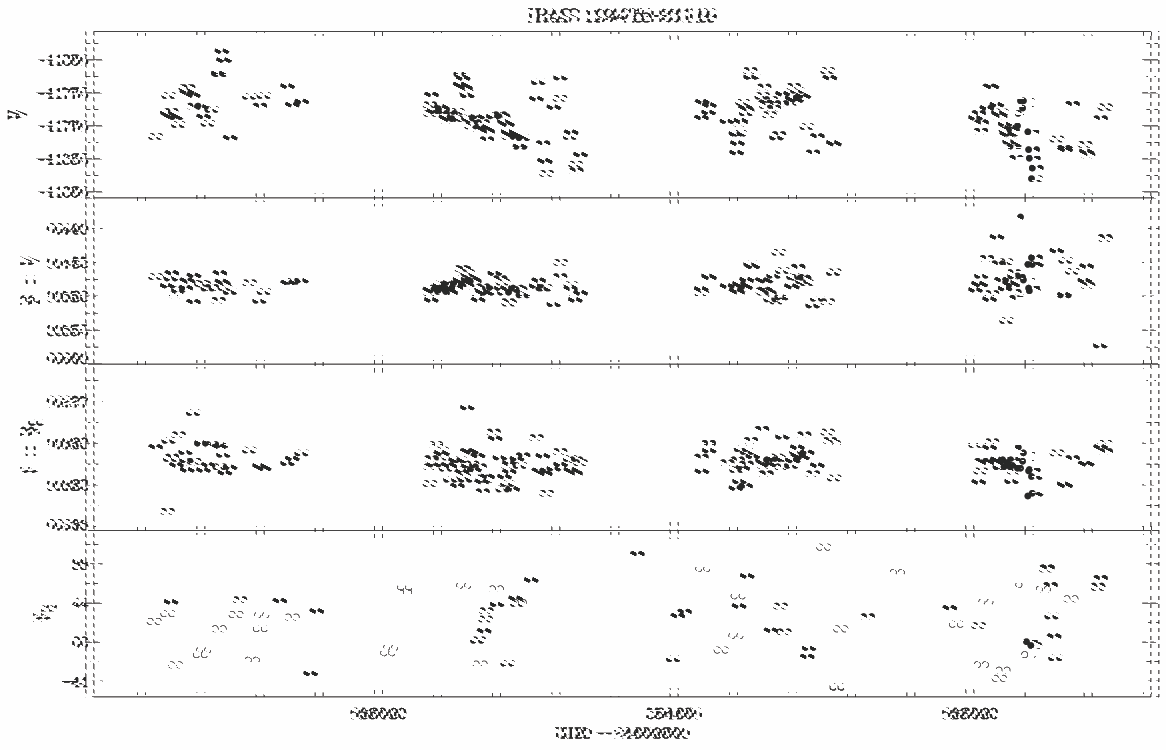 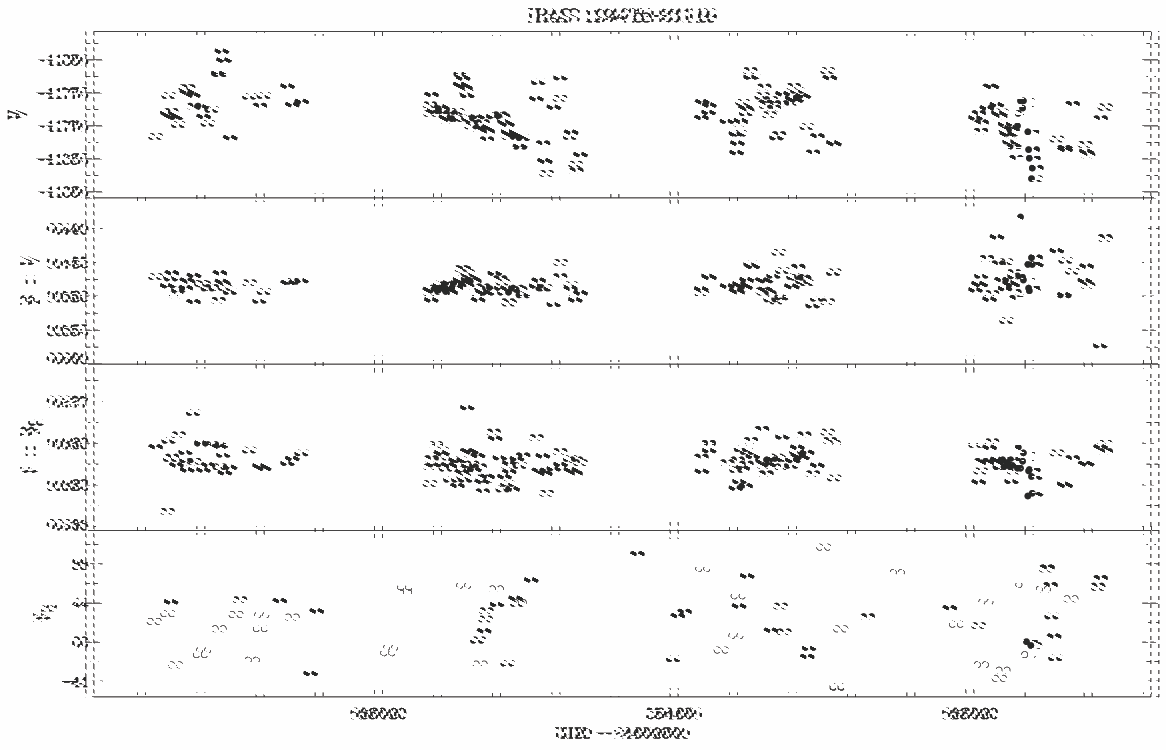 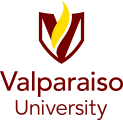 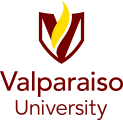 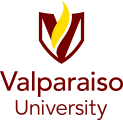 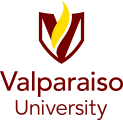